Neck examination
Dr. Ahmad Oudeh, MD, F.A.C.S.
Neck swelling
The commonest cause of a swelling in the neck is lymph node enlargement (LNE)
Commonest causes of enlarged lymph glands are infection and secondary tumor deposits.
Symptoms such as general malaise, fever and rigors and contact with people with infectious diseases may indicate an infective cause of the swelling.
Loss of appetite, loss of weight, pulmonary, alimentary or skeletal symptoms may suggest the site of a neoplasm.
Night sweat maybe associated with TB or malignancy. 
Irritation of the skin that associated with enlarged cervical lymph glands is often seen with lymphoma.
Head and neck symptoms
Ask about: pain in the mouth (sore throats or ulceration); nasal discharge, dysphagia, changes in the voice and difficulty with breathing; and lumps or ulcers on the skin of the head and face that have changed size or begun to bleed.
The skin, mouth, nose, larynx and pharynx are common sites for neoplasms, and although head and neck
Cancers commonly present with metastases in lymph glands, are not usually associated with the symptoms of distant metastases such as general malaise and loss of weight.
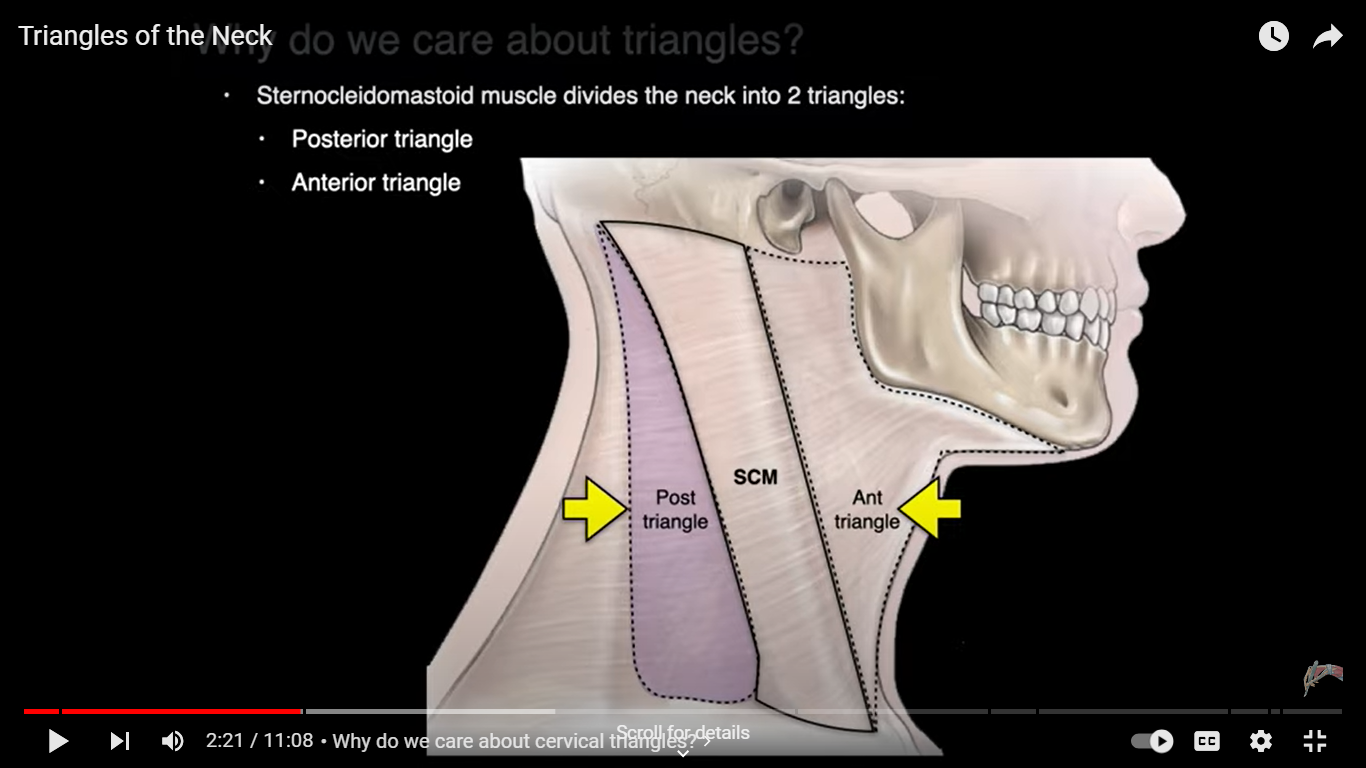 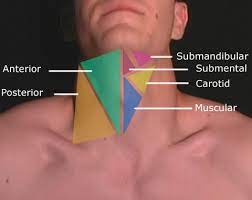 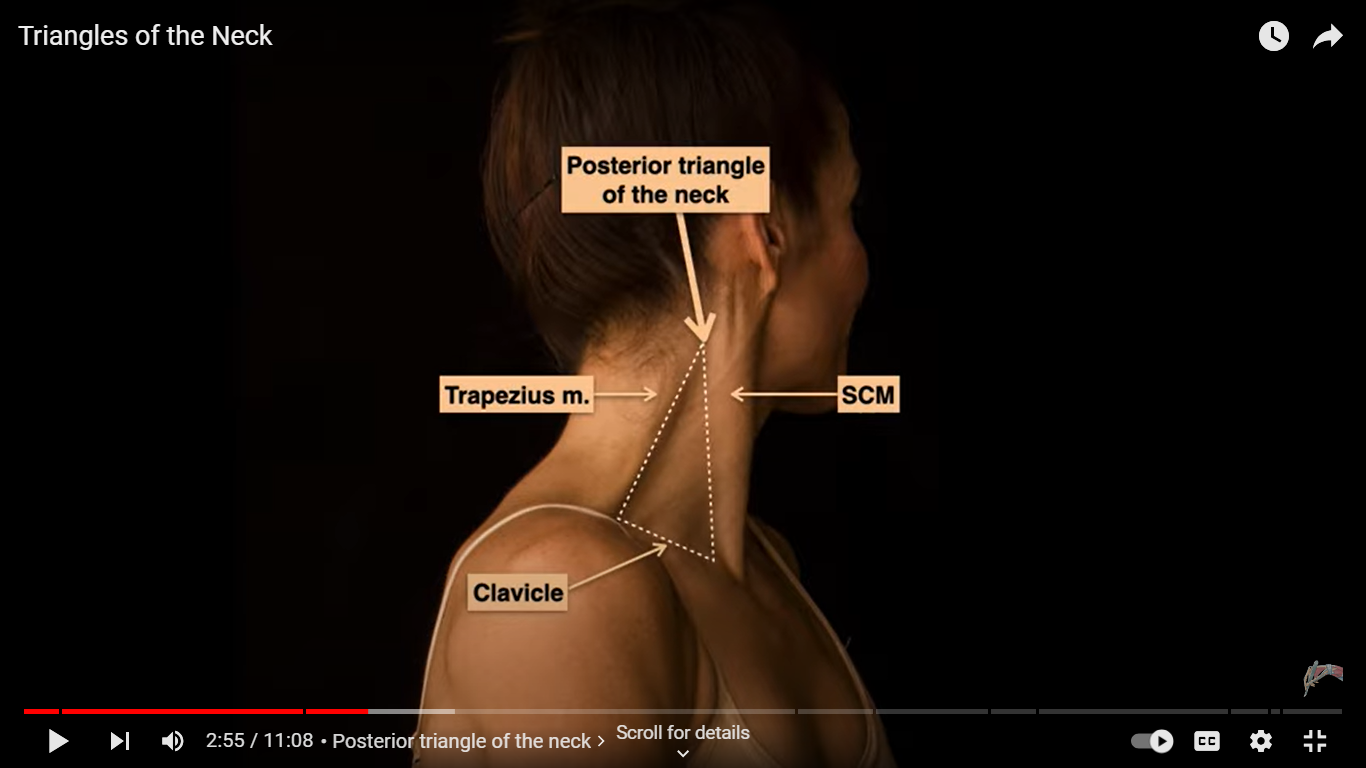 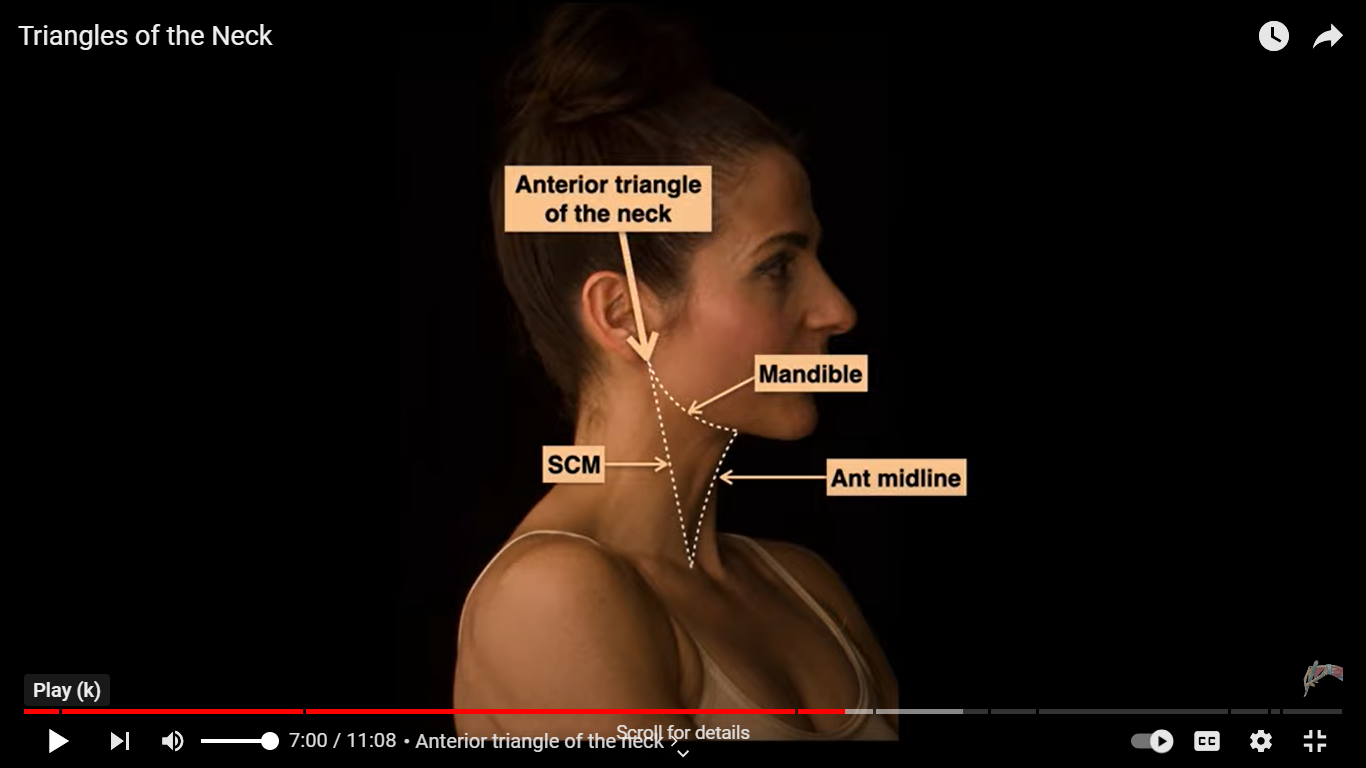 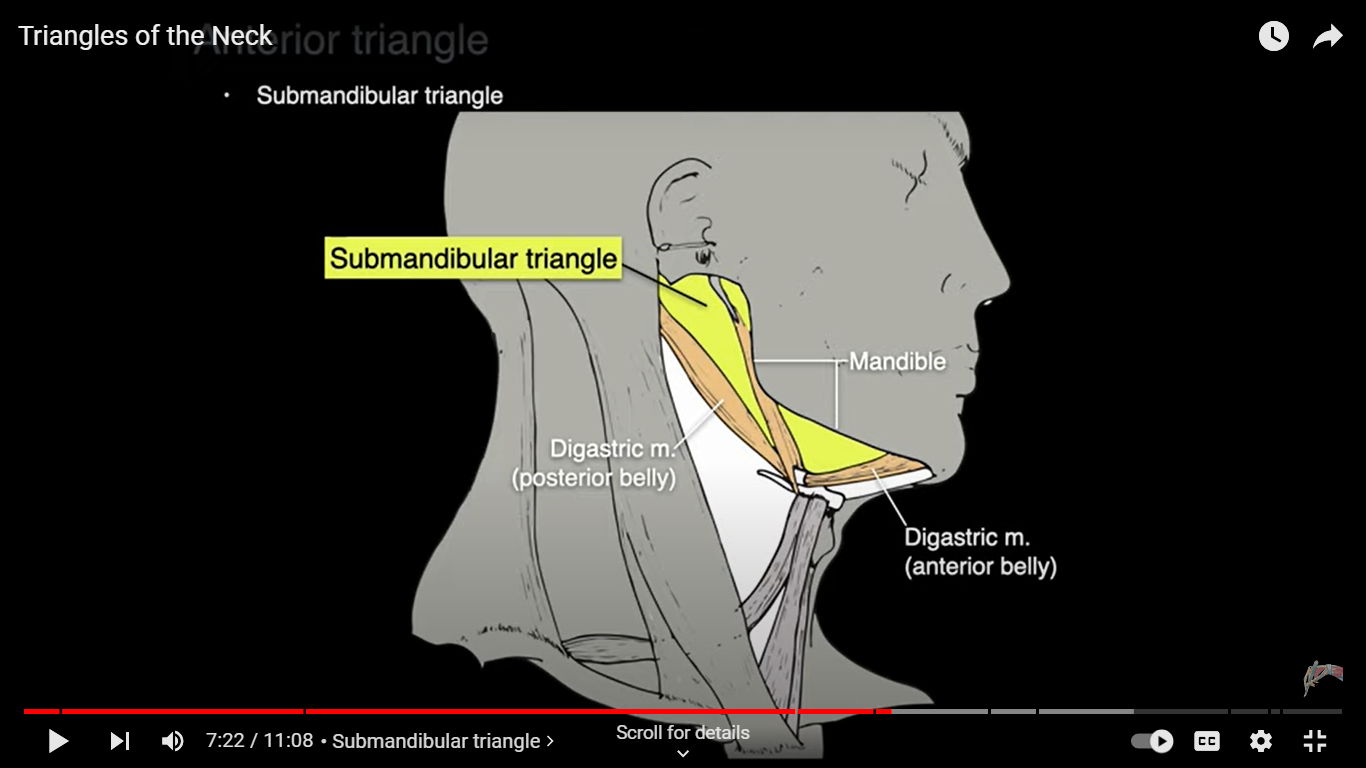 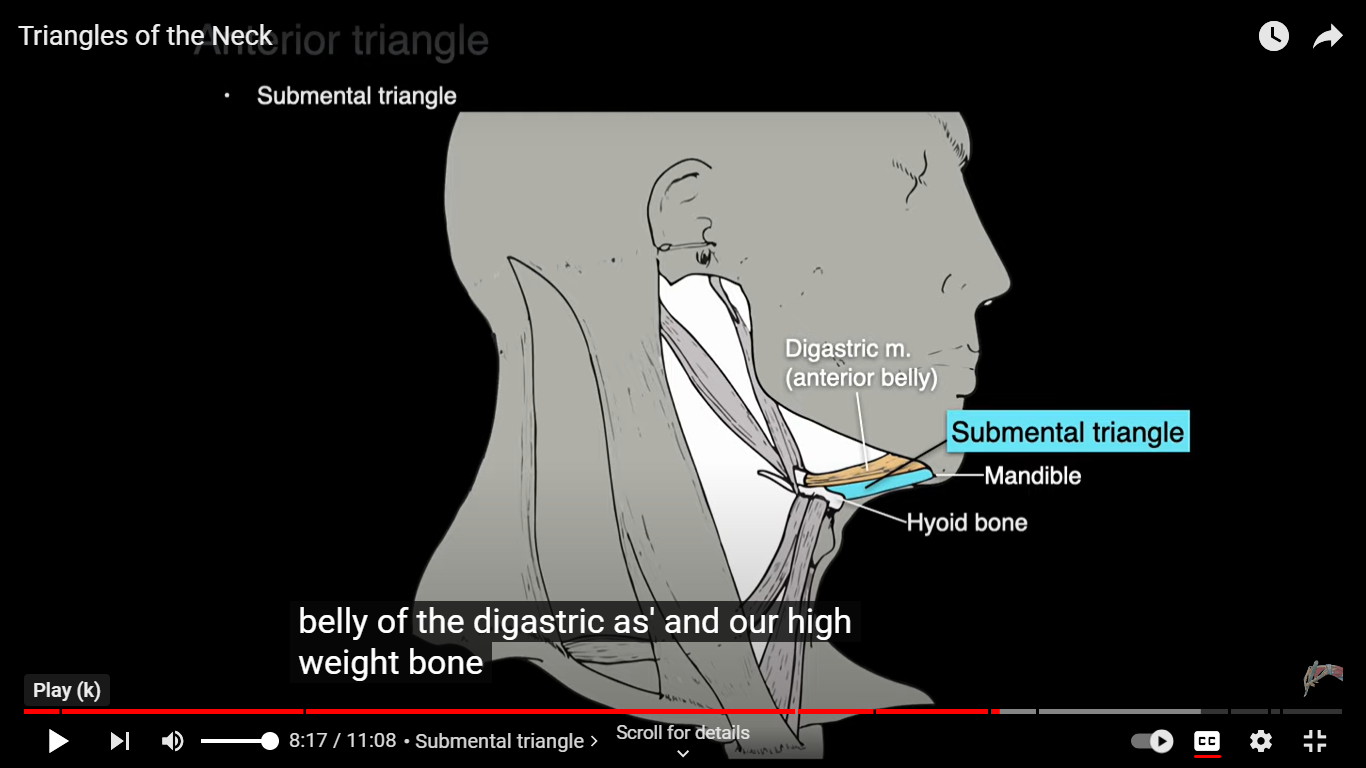 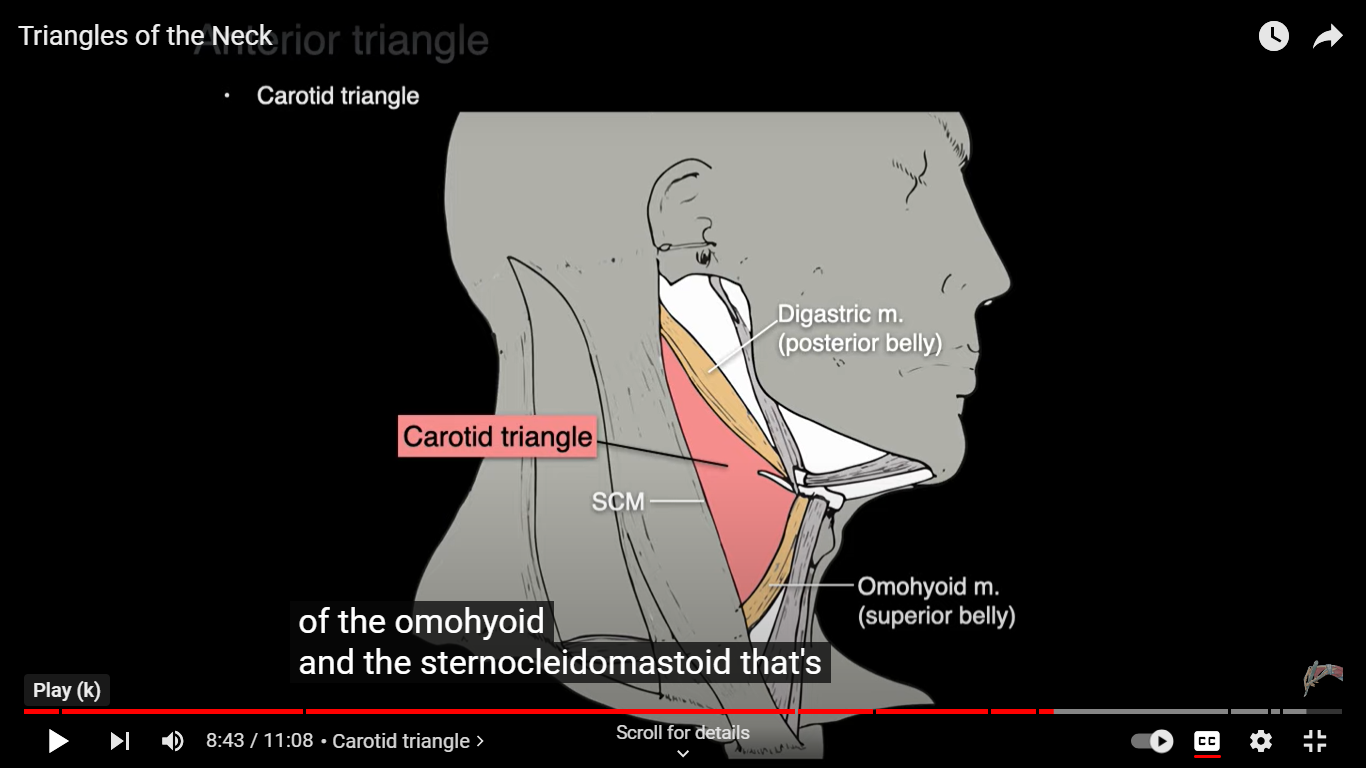 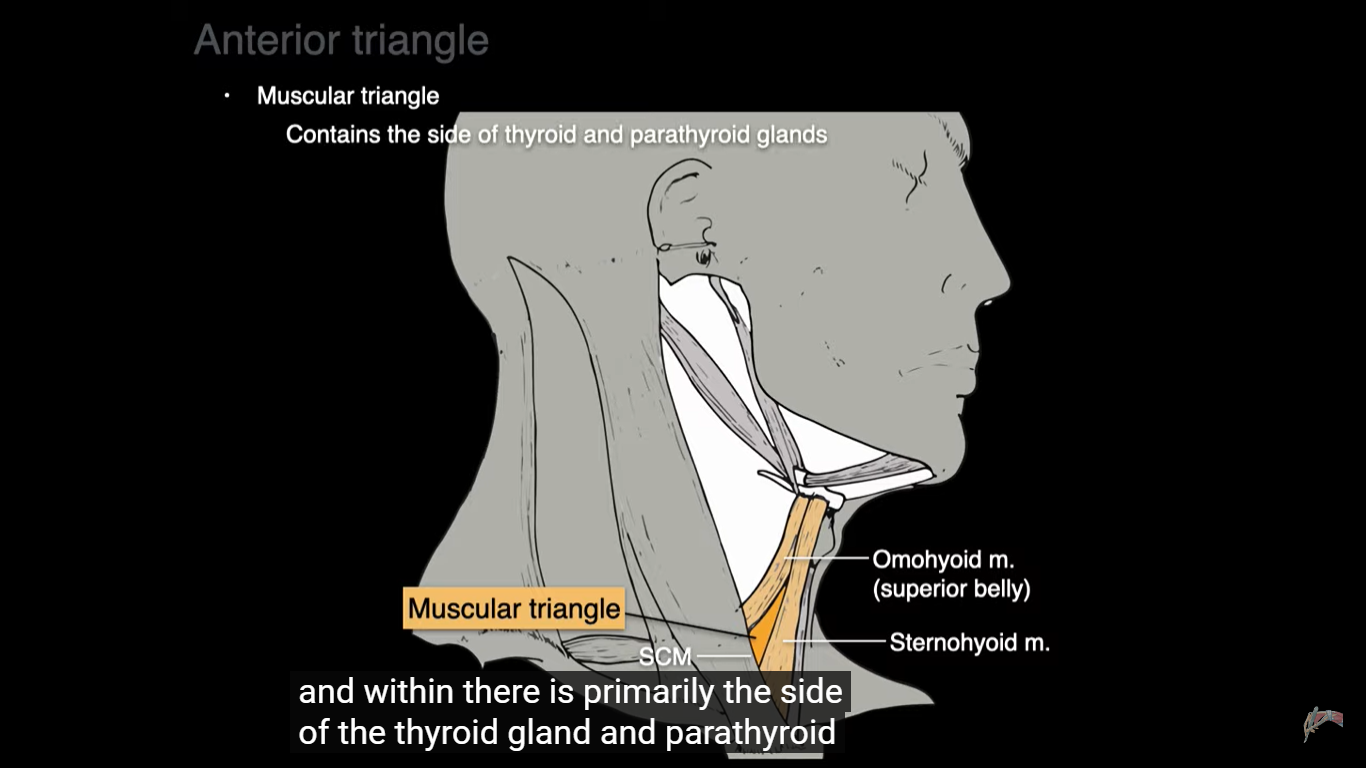 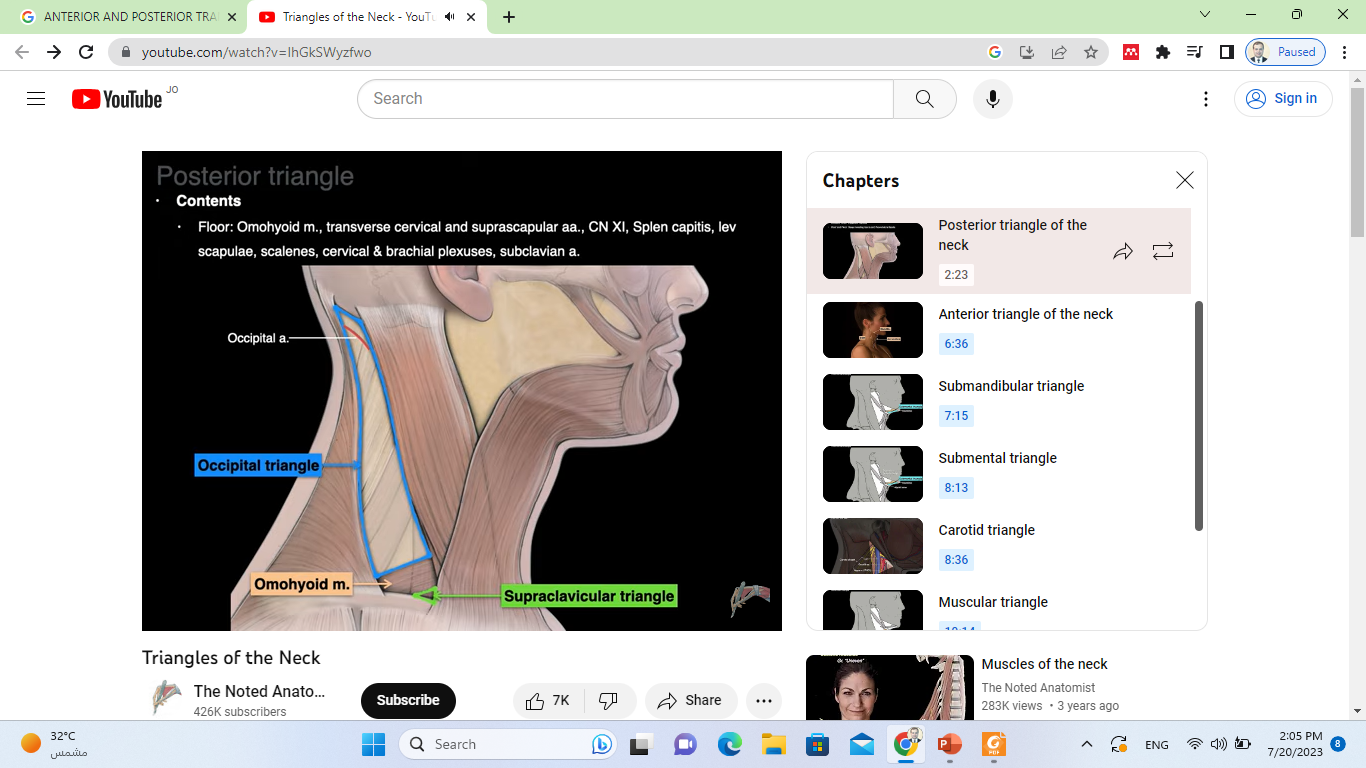 Neck Levels and Groups
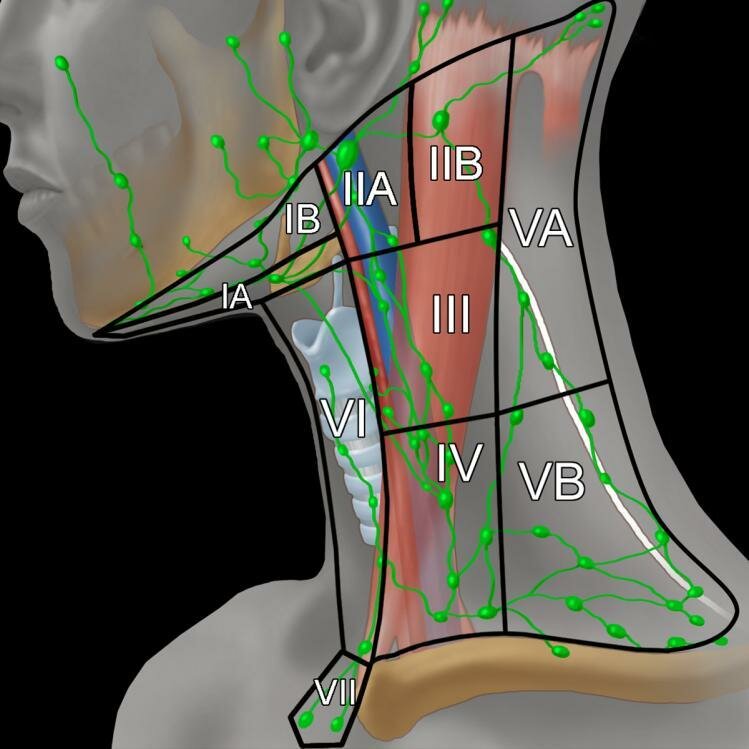 IA, IB: Submental, Submandibular
II: Upper Jugular Group
III: Middle Jugular Group
IV: Lower Jugular Group
V: Posterior Triangle Group
VI: Anterior Compartment Group (Pretracheal)
VII: Prevertebral Compartment Group (Retropharyngeal and retrostyloid)
Adding Head and Face region
Level VIII: Parotid Group including preauricular group

Level IX: Buccofacial Group

Level X: Retroauricular and Occipital Group
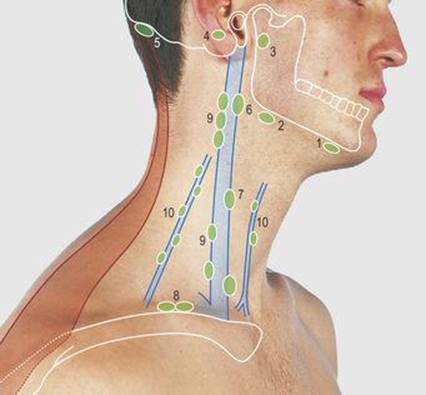 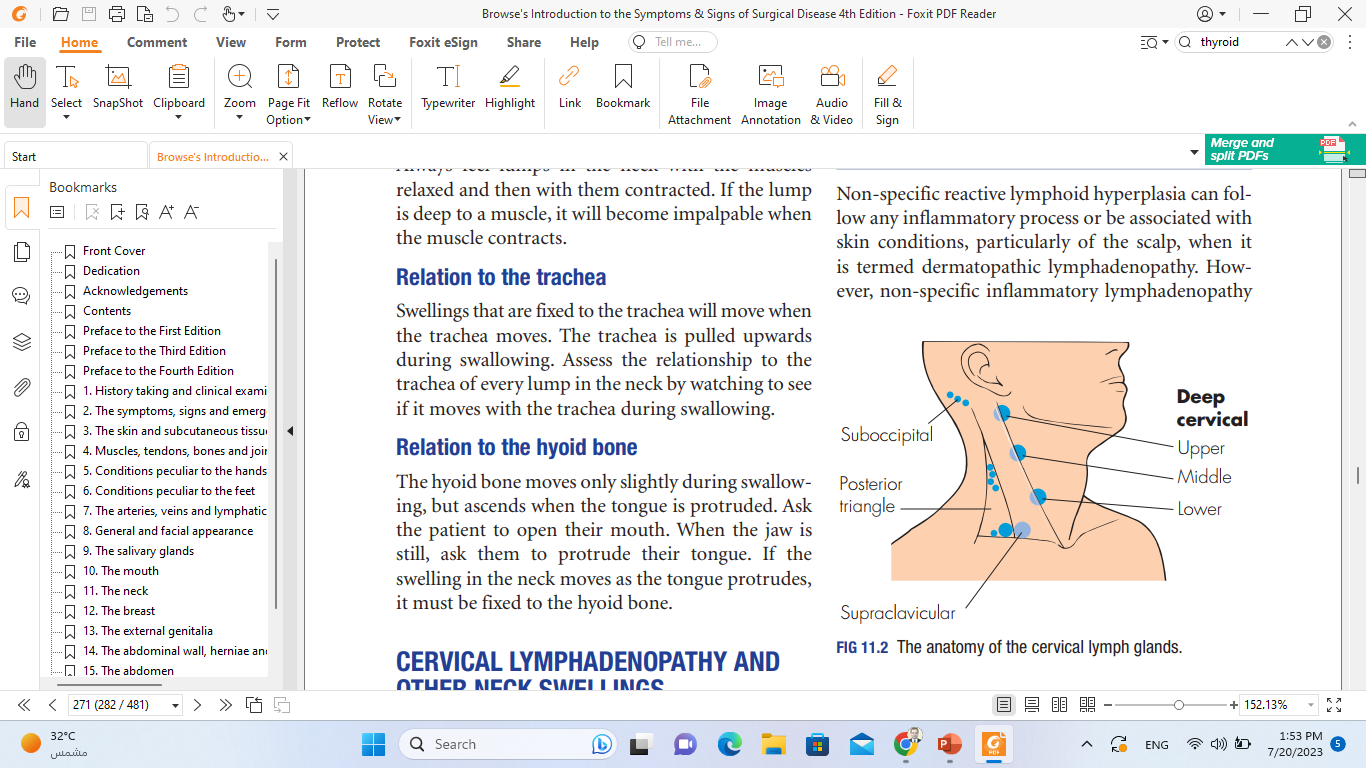 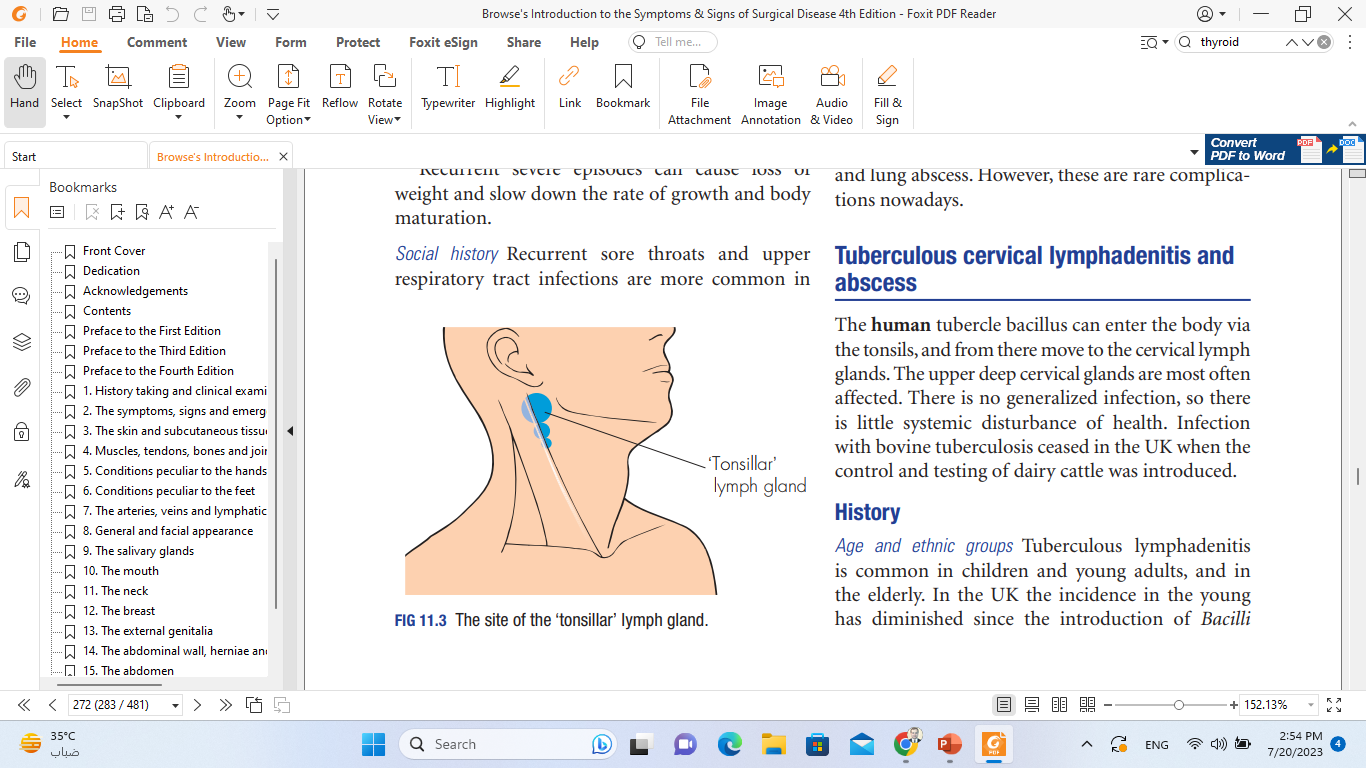 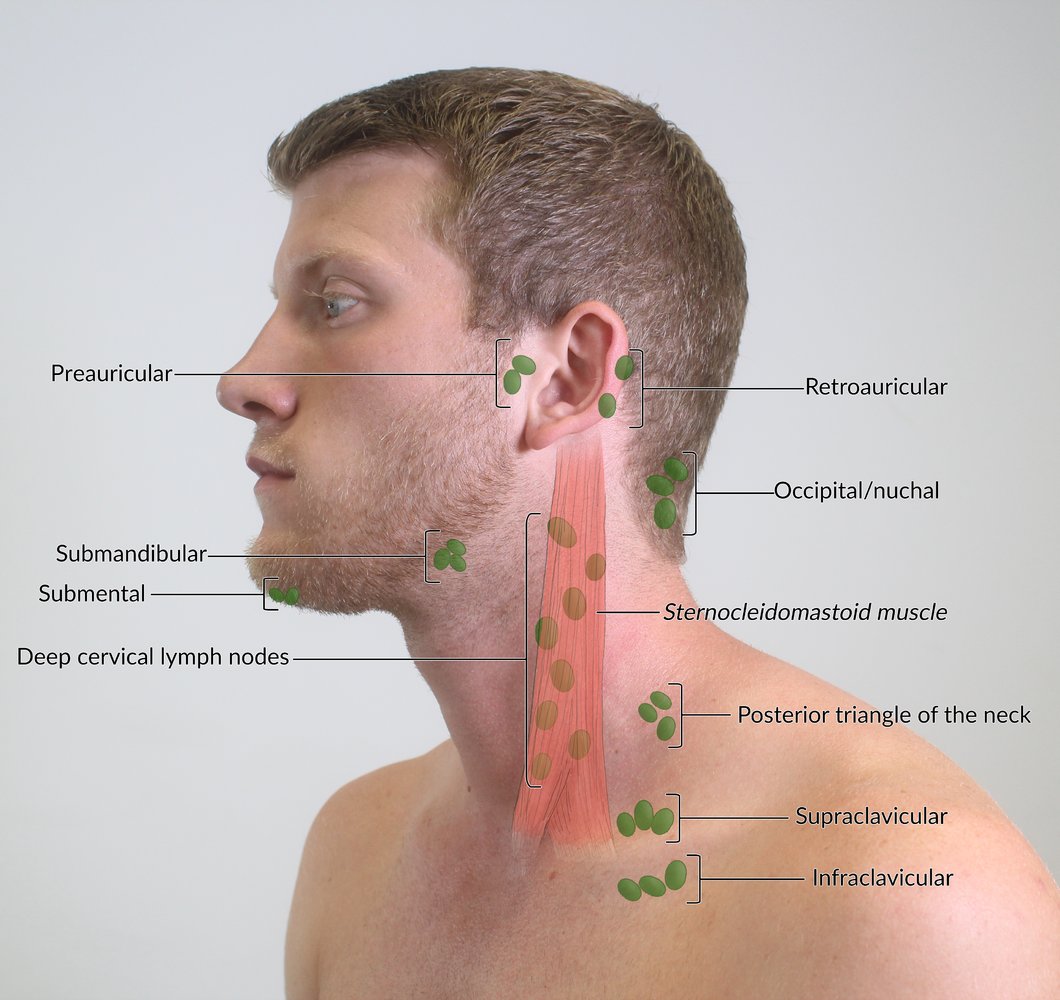 Infectious/Tonsillitis
Position Lymph from the tonsils drains to the upper deep cervical lymph glands. The gland just below and deep to the angle of the mandible is often called the tonsillar gland. This gland and those just below it are likely to be enlarged.
Tenderness If the infection is active, the enlarged glands will be tender.
Shape and size The tonsillar gland is usually spherical and approximately 1–2 cm in diameter. It is rarely bigger than this. The glands below it are usually smaller, even when inflamed.
Composition and relations Each gland is firm in consistence, solid and discrete, not fixed but not very mobile.
Local tissues The tonsils are likely to be enlarged and hyperemic. Pus may be seen exuding from the surface crypts.
The glands on the other side of the neck are often just as large but may not have been noticed by the parents.
General examination Look for the presence of enlarged lymph glands elsewhere. None should be enlarged.
Recurrent chest infections may have damaged the lungs – look for collapsed lobes, bronchiectasis and lung abscess. However, these are rare complications nowadays.
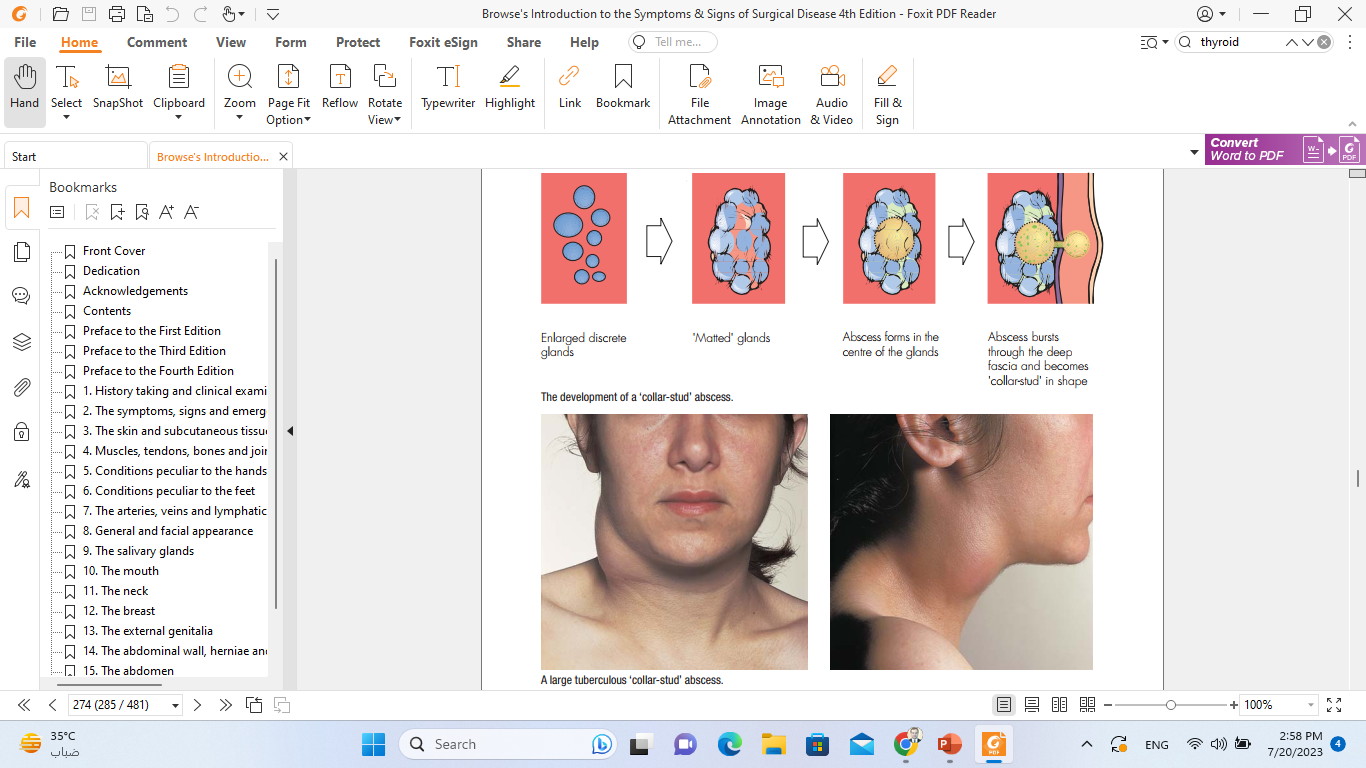 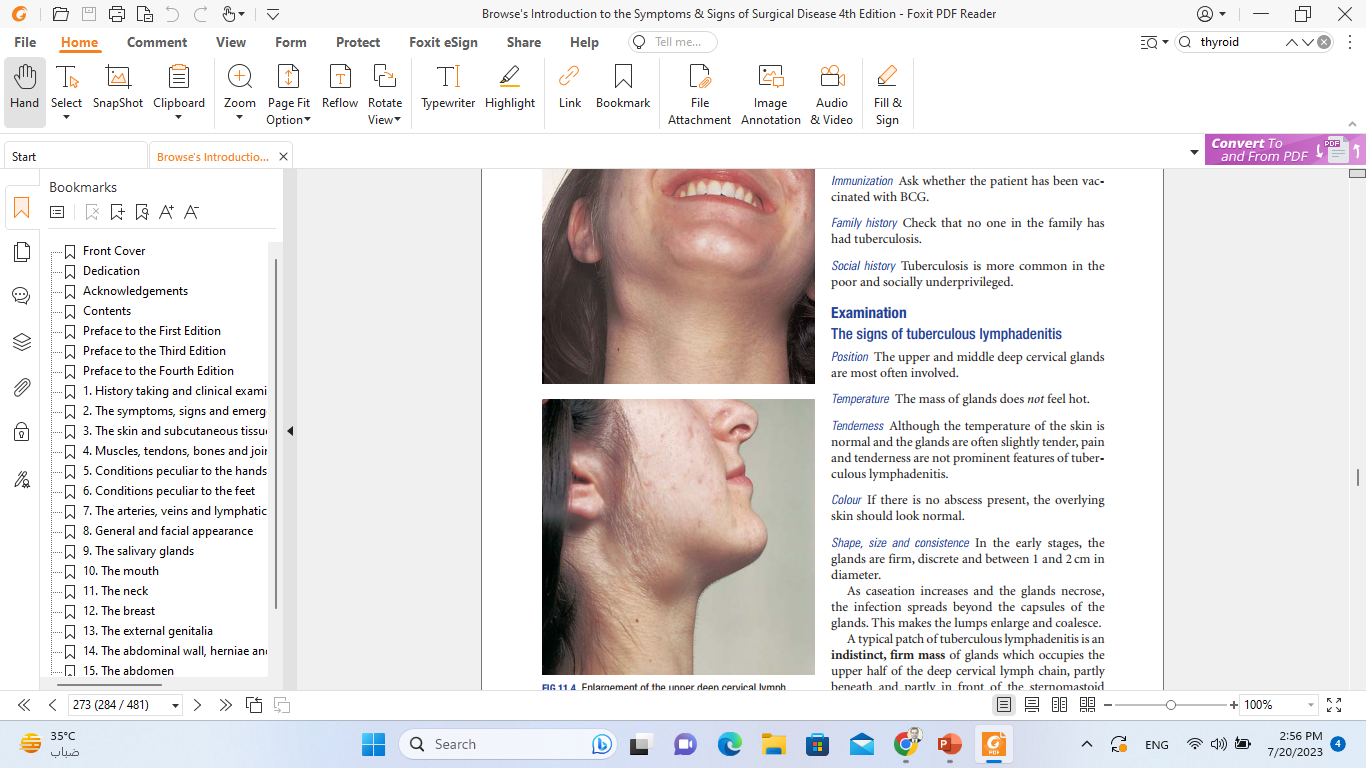 Sites of primary neoplasms that metastasize to the cervical lymph glands
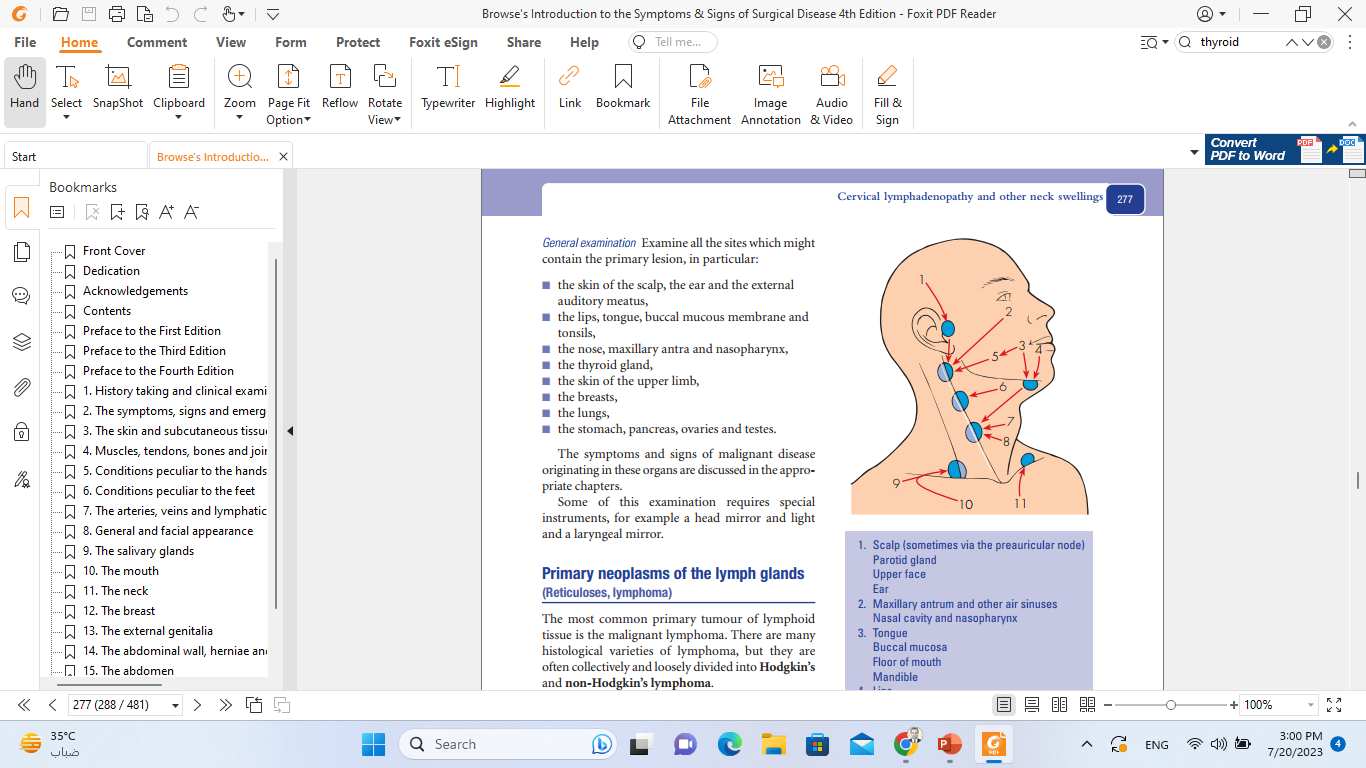 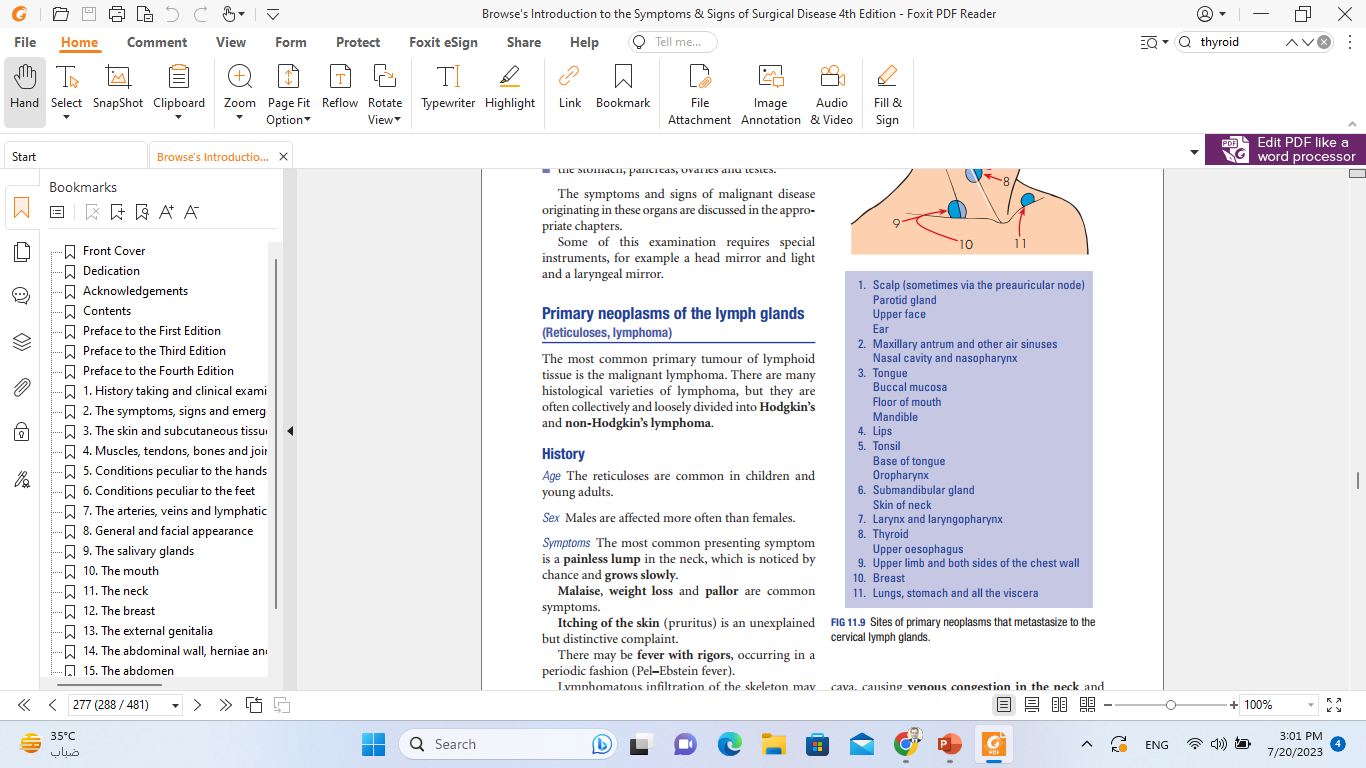 Branchial cyst
Branchial cleft anomalies form due to the incomplete involution of branchial cleft structures. Around the fourth week of gestation.
The most common type of branchial cleft cyst arises from the second cleft.
Branchial cleft anomalies present in one of three forms: cysts, sinuses, or fistulae. 
Cysts have an epithelial lining without external openings, and as such, may be asymptomatic and only noticed incidentally. Such cysts may not present until adulthood. 
Sinus tracts may communicate either externally with skin as a visible punctum or internally with the pharynx or larynx, where the punctate opening will be visible only on endoscopy. 
Branchial cleft fistulae are true communications connecting the pharynx or larynx with the external skin.
History
Age Although these cysts are present at birth, they may not distend and cause symptoms until adult life. The majority present between the ages of 15 and 25 years, but a number appear in the 40s and 50s.
Sex Males and females are equally affected.
Symptoms The common presenting complaint is a painless swelling in the upper lateral part of the neck.
The lump may be painful when it first appears and later cause attacks of pain associated with an increase in the size of the swelling. The pain is usually caused by infection in the lymphoid tissue in the cyst wall.
A severe throbbing pain, exacerbated by moving the neck and opening the mouth, develops if the contents of the cyst become infected and purulent.
General effects These cysts have no systemic effects and are not associated with any other congenital abnormality
Examination
Position A branchial cyst lies behind the anterior edge of the upper third of the sternomastoid muscle, and bulges forwards. Very rarely, the cyst can bulge backwards behind the muscle.
Color and tenderness The overlying skin may be reddened and the lump may be tender if the cyst is inflamed.
Shape The cyst is usually ovoid, with its long axis running forwards and downwards.
Size Most branchial cysts are between 5 and 10 cm long.
Surface Their surface is smooth and the edge distinct. 
Composition The consistence varies with the tension of the cyst. Most cysts are hard, but a lax cyst feels soft. They are dull to percussion.
The lump fluctuates. This sign is not always easy to elicit, especially if the cyst is small and the sternomastoid muscle thick.
The lump is usually opaque because it contains desquamated epithelial cells that make its contents thick and white. Sometimes the fluid is golden yellow and shimmers with fat globules and cholesterol crystals secreted by the sebaceous glands in the epithelial lining. Such cysts may transilluminate.
The cyst cannot be reduced or compressed.
Relations It is important to ascertain that the bulk of the mass is deep to the upper part of the sternomastoid muscle. It is not very mobile because it is closely tethered to the surrounding structures.
Lymph drainage The local deep cervical lymph glands should not be enlarged. If they are palpable, you should reconsider your diagnosis in favor of an inflammatory process such as a tuberculous abscess rather than a branchial cyst. The other cystic lesions that are often operated upon as presumed branchial cysts are often secondary cystic lymph gland deposits from a papillary carcinoma of the thyroid.
Local tissues The local tissues should be normal.
If the cyst has turned into an abscess, the surrounding tissues will be edematous and the skin hot and red.
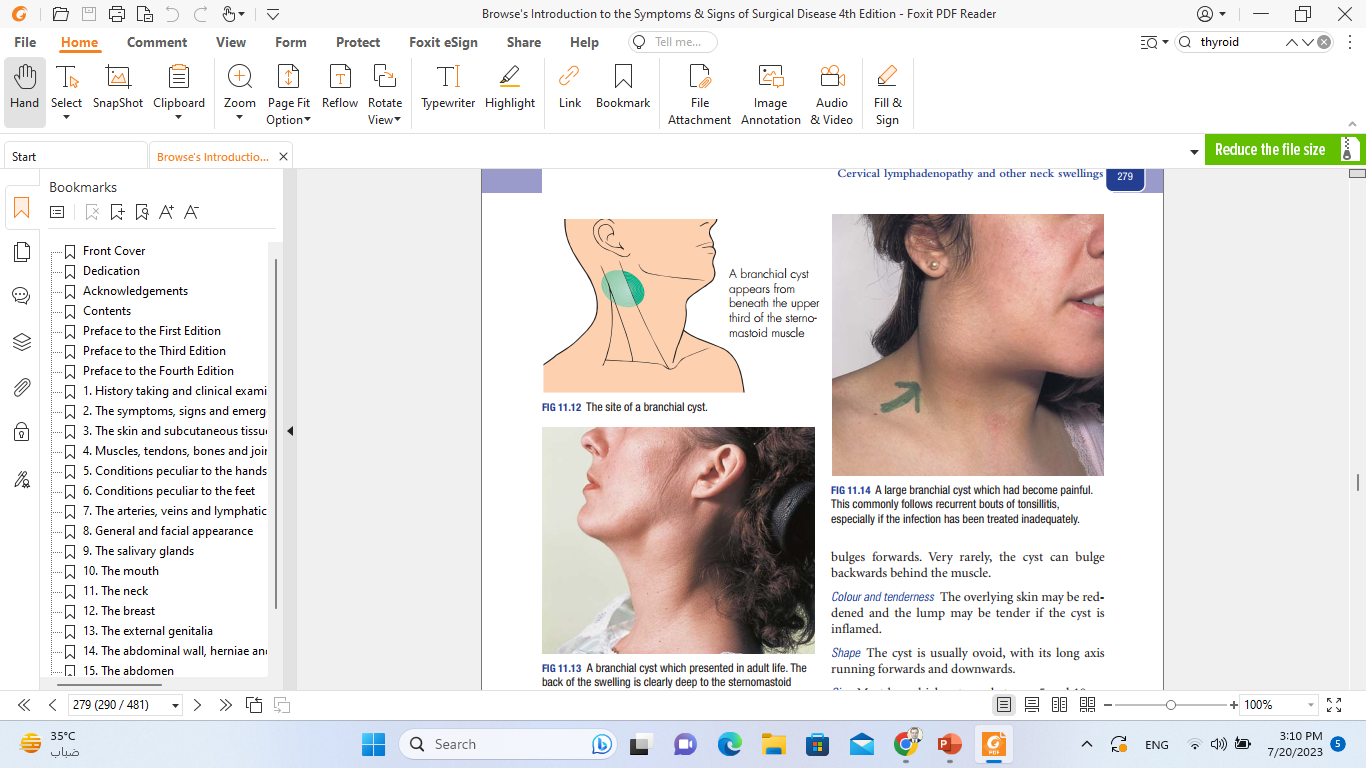 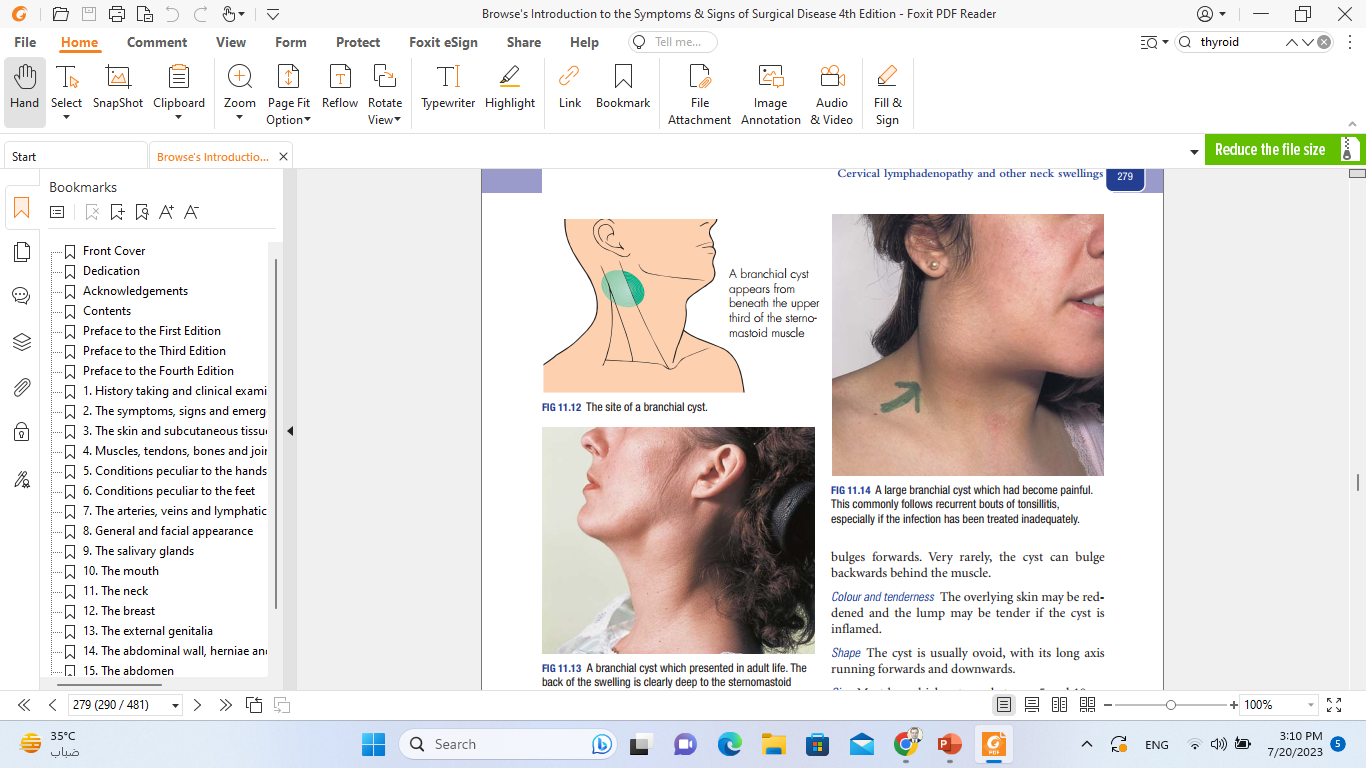 Carotid body tumor
This is a rare tumor of the chemoreceptor tissue in the carotid body. It is therefore a chemodectoma. It is usually benign, but can become quite large and, occasionally, malignant.
History
Age Chemodectomata commonly appear in patients between the ages of 40 and 60 years.
Symptoms The common presentation is a painless, slowly growing lump. The patient may notice that the lump pulsates, and may also suffer from symptoms of transient cerebral ischemia (blackouts, transient paralysis or paranesthesia). These symptoms are unusual because the increasing compression of the carotid artery by the tumor is a very slow process.
Development The lump grows so slowly that many patients ignore it for many years.
Multiplicity Carotid body tumors may be bilateral.
Examination
Always be especially gentle when palpating a lump close to the bifurcation of the carotid artery. Pressure in this area can induce a vasovagal attack.
Position The carotid bifurcation is at, or just below, the level of the hyoid bone. 
     - A carotid body tumor should be level with the hyoid cartilage
     - The external carotid artery may cross the surface of the tumor
Cervical lymphadenopathy and other neck swellings
Tenderness, color and temperature These tumors are not tender or hot, and the overlying skin should be normal.
Shape The lump is initially spherical but, as it grows, it becomes irregular in shape, often narrower at its lower end, where it is caught at the bifurcation of the common carotid artery.
Size Carotid body tumors may vary from 2–3 cm to 10 cm in diameter.
Composition The majority of these tumors are solid and hard. They are dull to percussion and do not fluctuate. They are often called potato tumors because of their consistence and shape.
Sometimes these tumors pulsate. This is either a transmitted pulsation from the adjacent carotid artery, or a palpable external carotid artery running over the superficial aspect of the lump, or a true expansile pulsation from a soft or very vascular tumor.
It is surprising that in spite of their vascularity most of these tumors are hard. Those which are soft and very vascular not only have an expansile pulsation, but can also be compressed.
Relations The lump is deep to the cervical fascia and beneath the anterior edge of the sternomastoid muscle.
The common carotid artery can be felt below the mass, and the external carotid artery may pass over its superficial surface. Without this close relationship to the arteries, this tumor is indistinguishable from an enlarged lymph gland. Because of their intimate relationship with the carotid arteries, these tumors can be moved from side to side but not up and down.
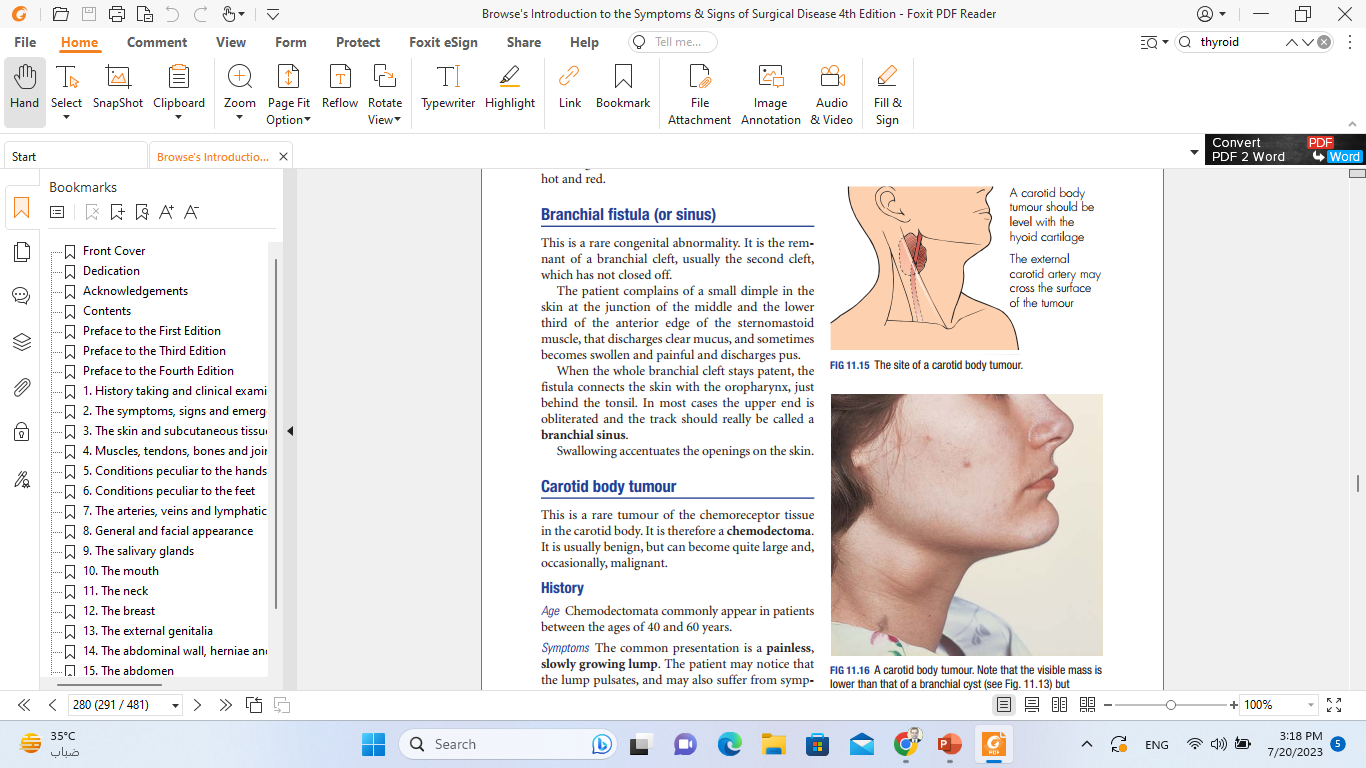 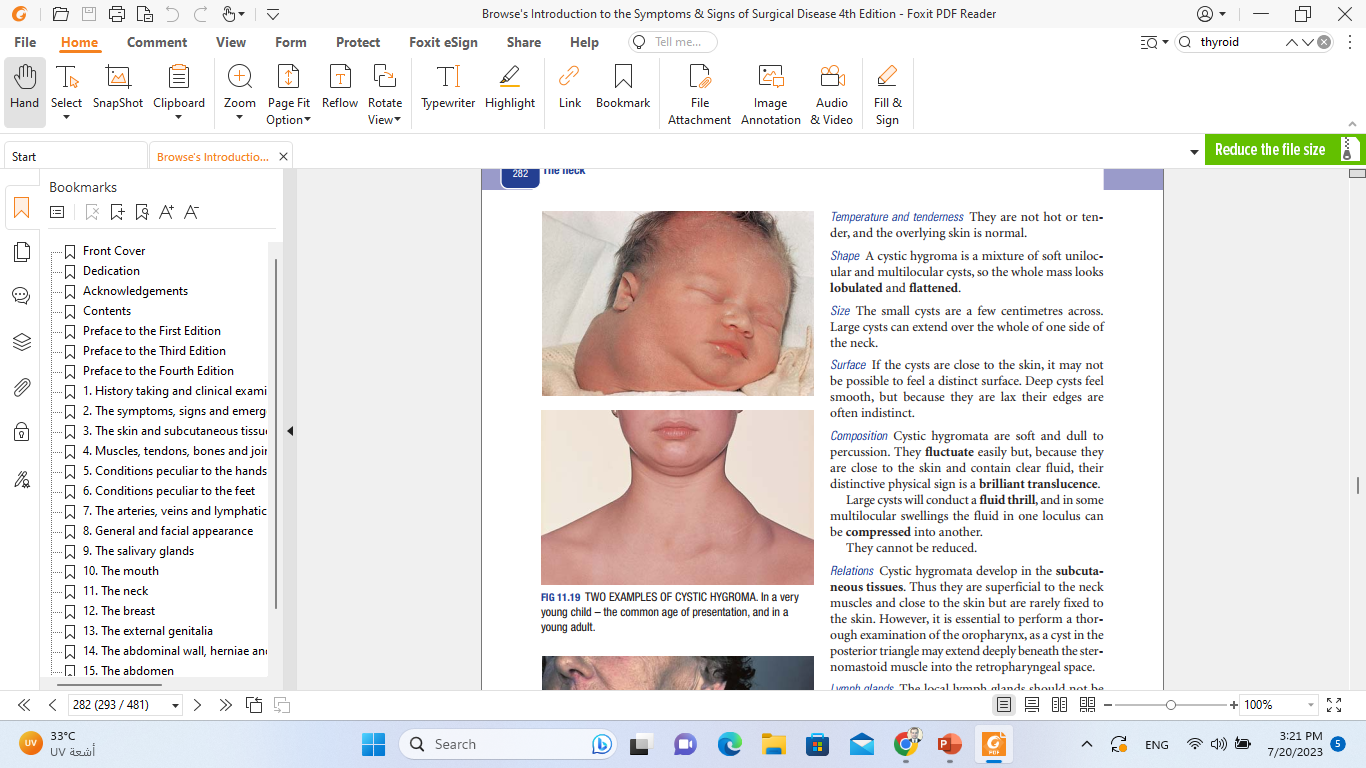 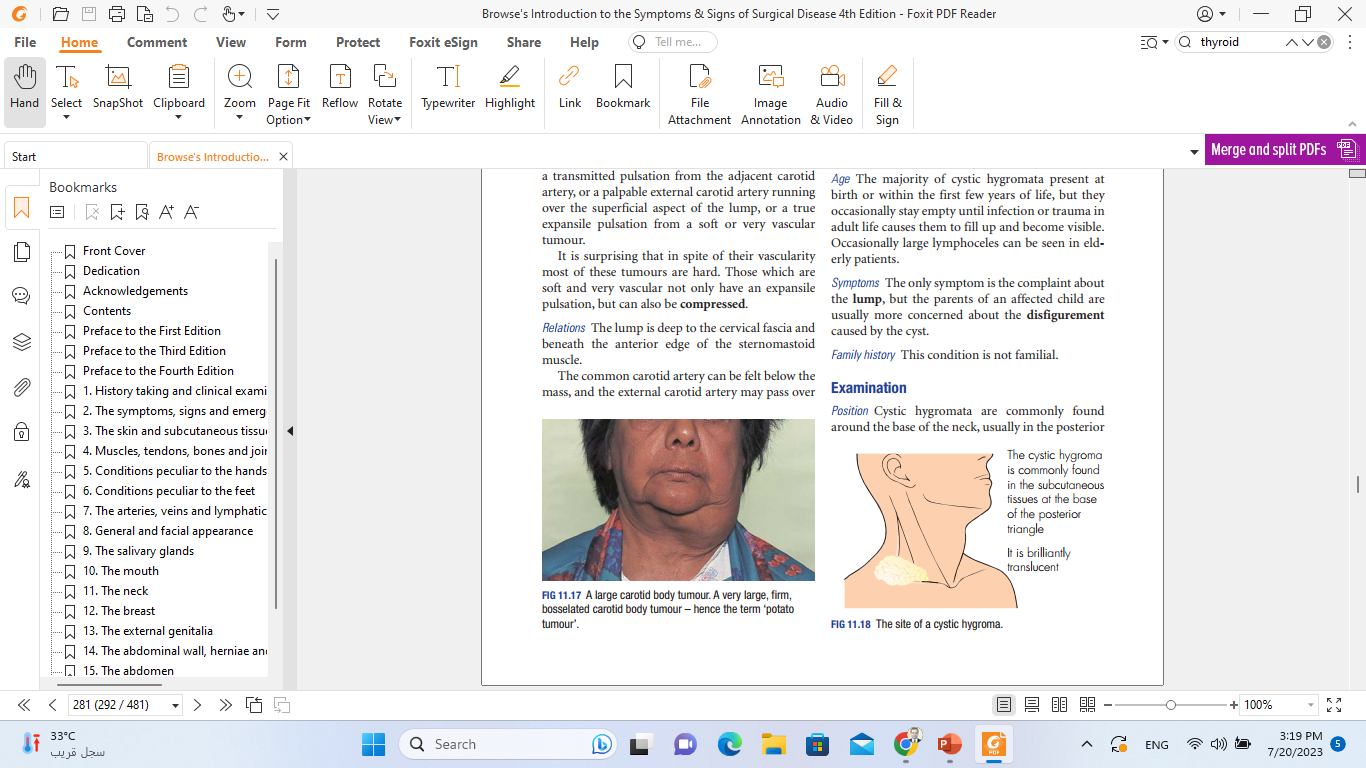 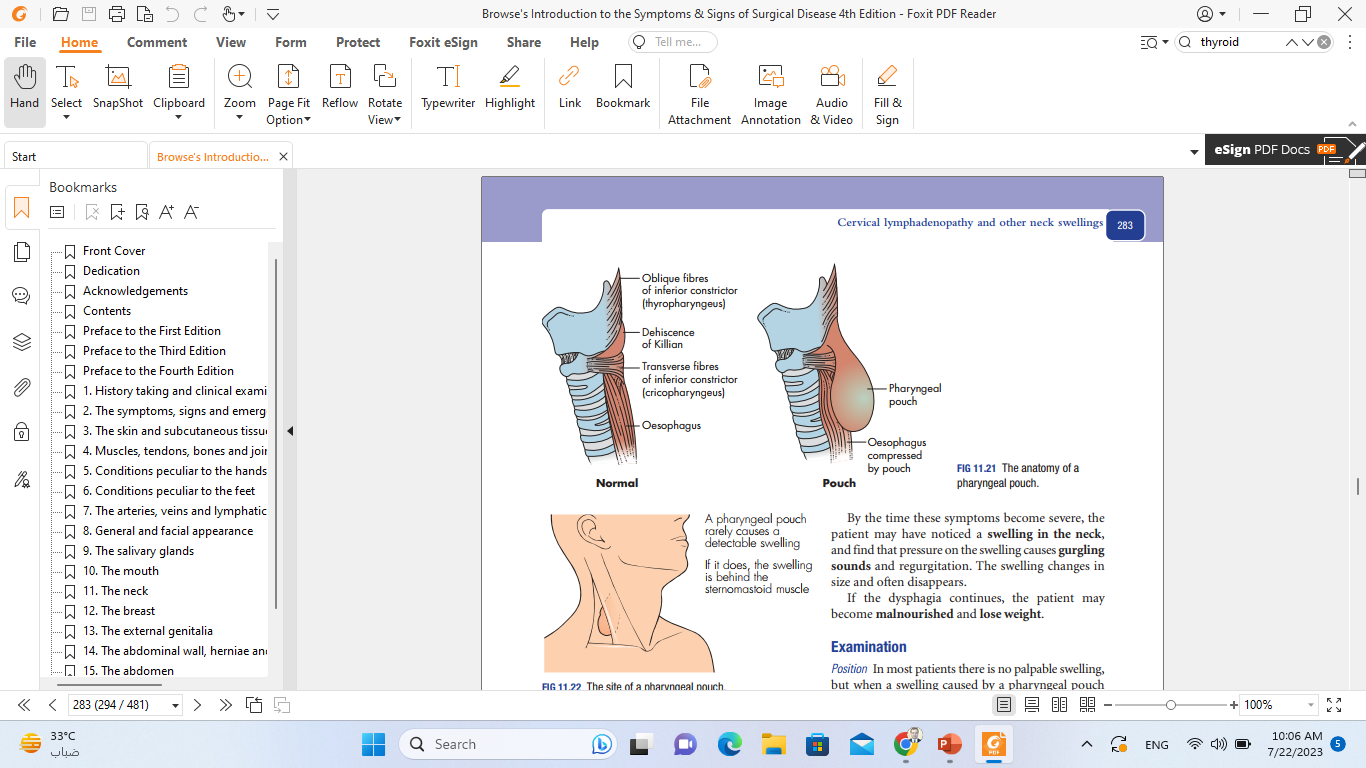 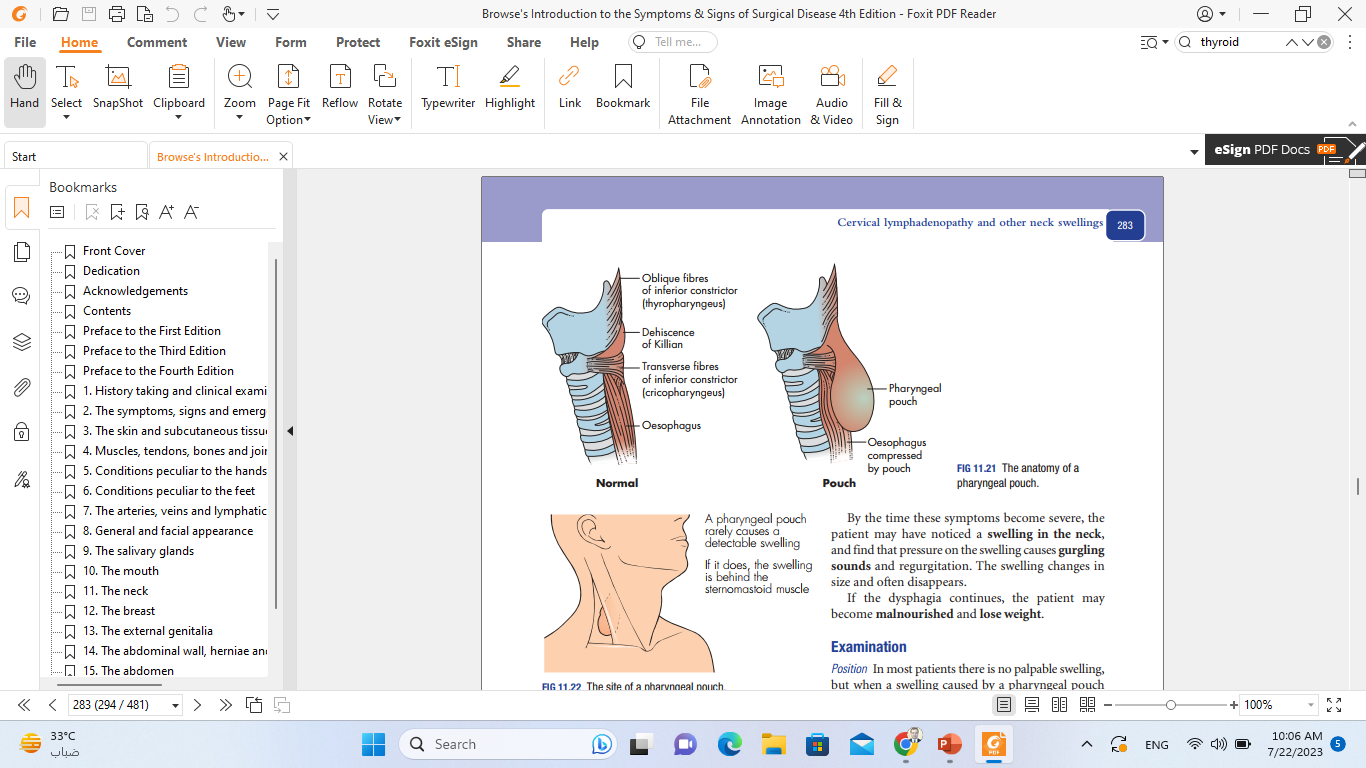 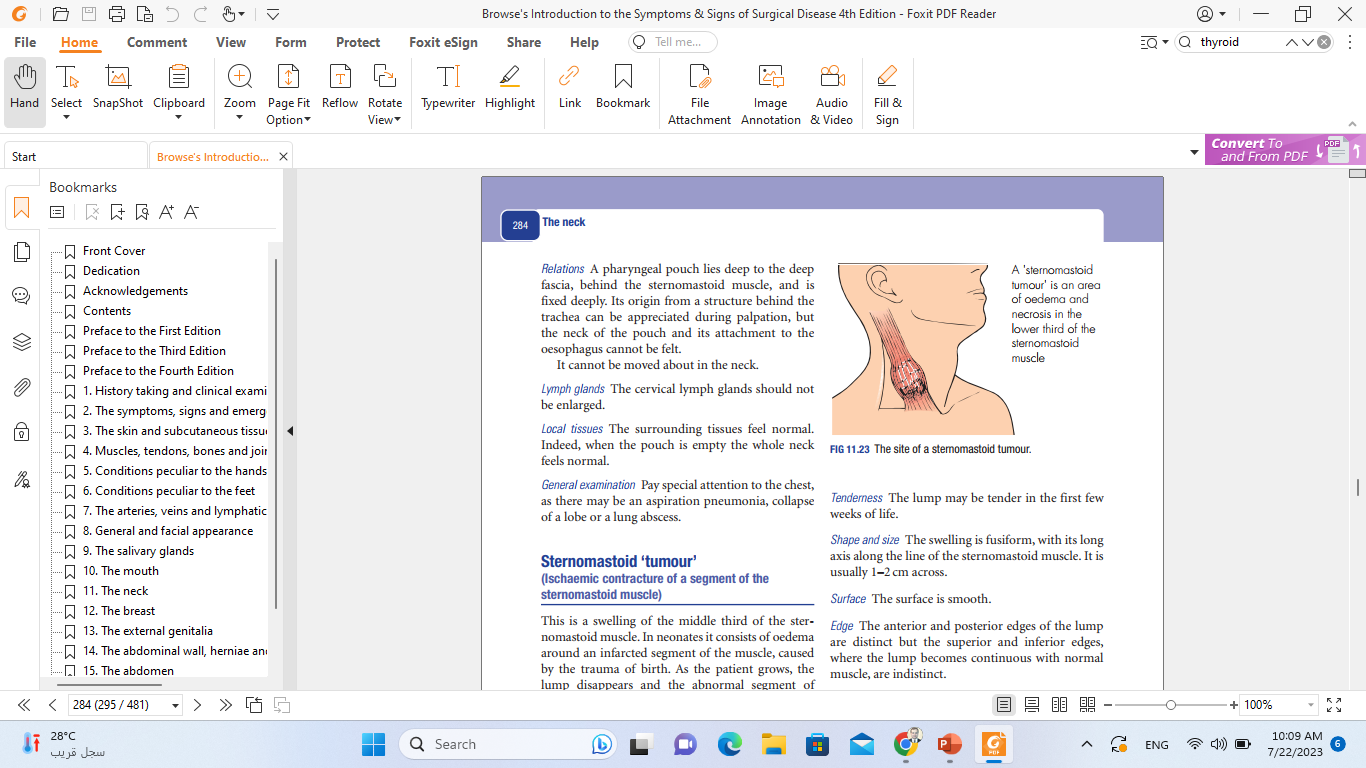 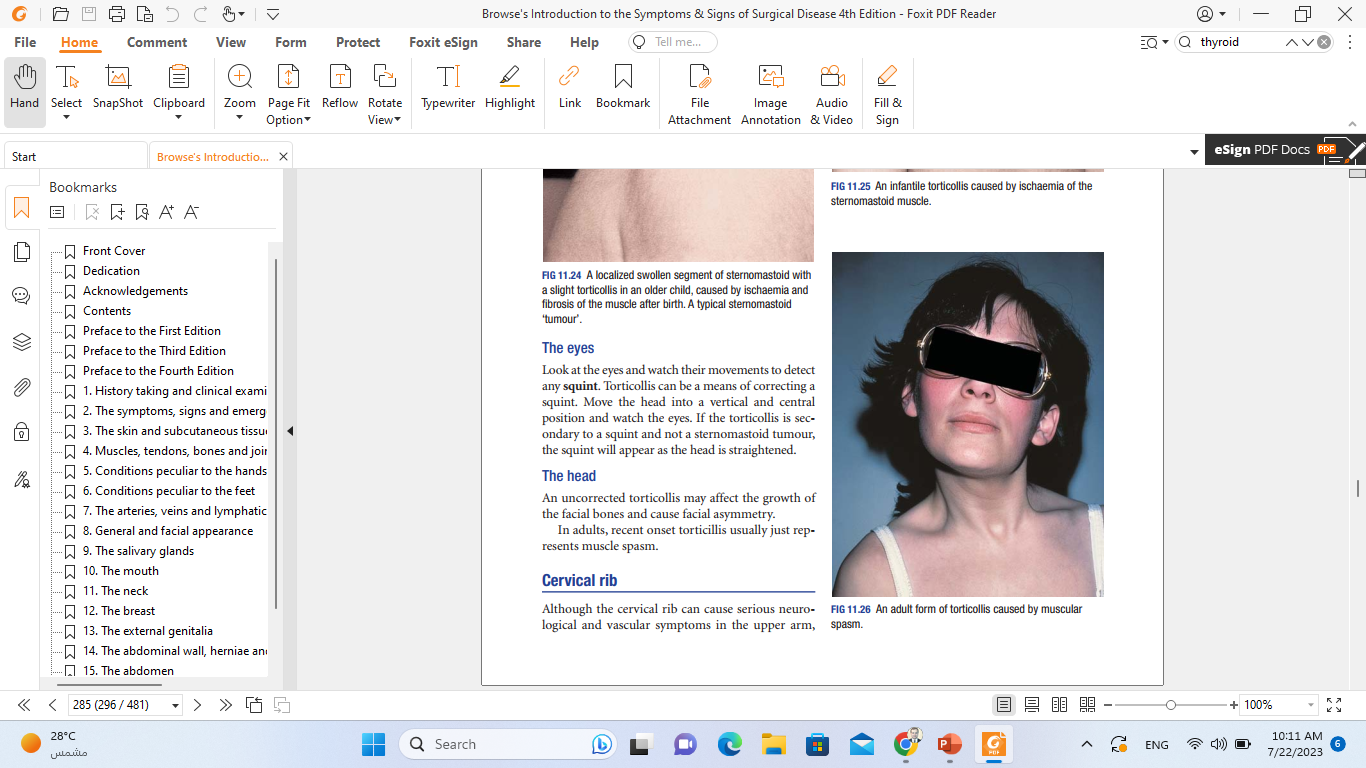 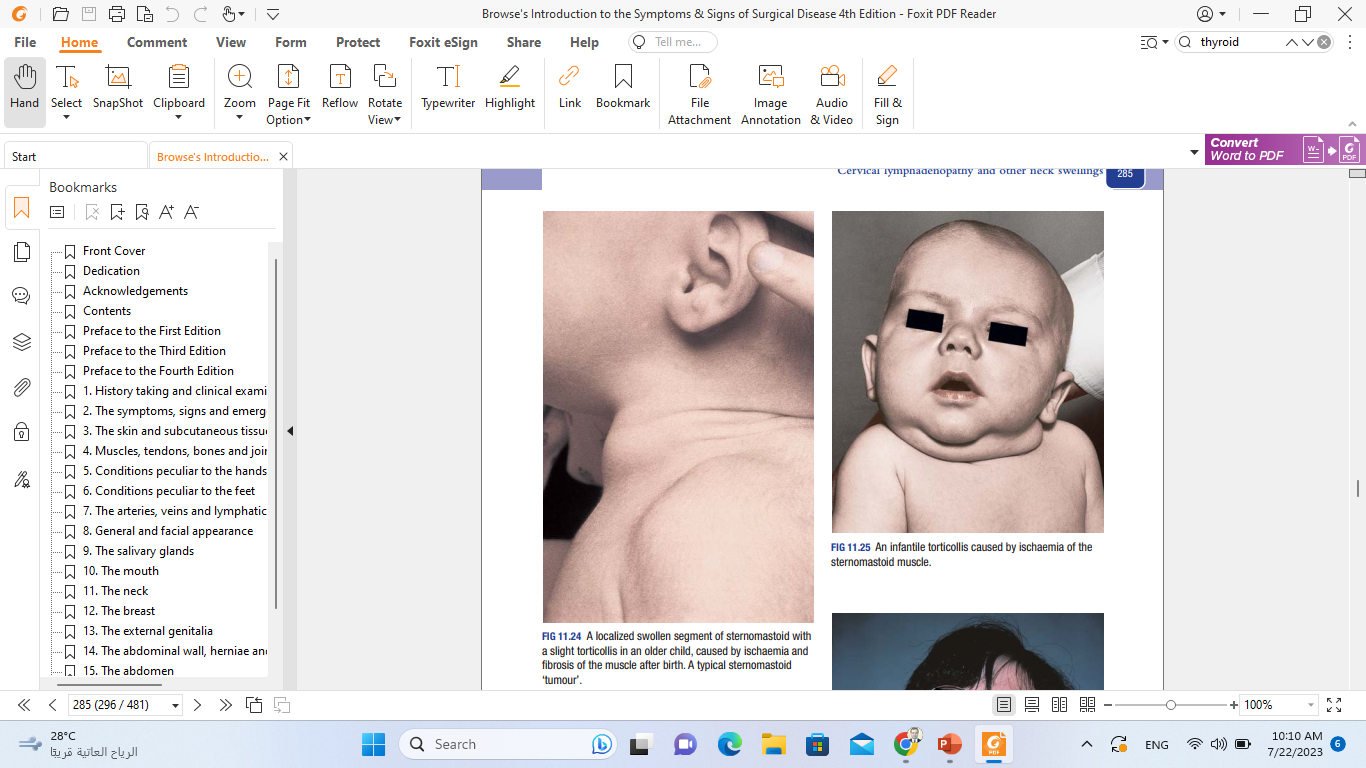 Thyroglossal cyst
The thyroid gland develops from the lower portion of the thyroglossal duct, which begins at the foramen caecum at the base of the tongue and passes down to the pyramidal lobe of the isthmus of the thyroid gland. If a portion of this duct remains patent, it can form a thyroglossal cyst.
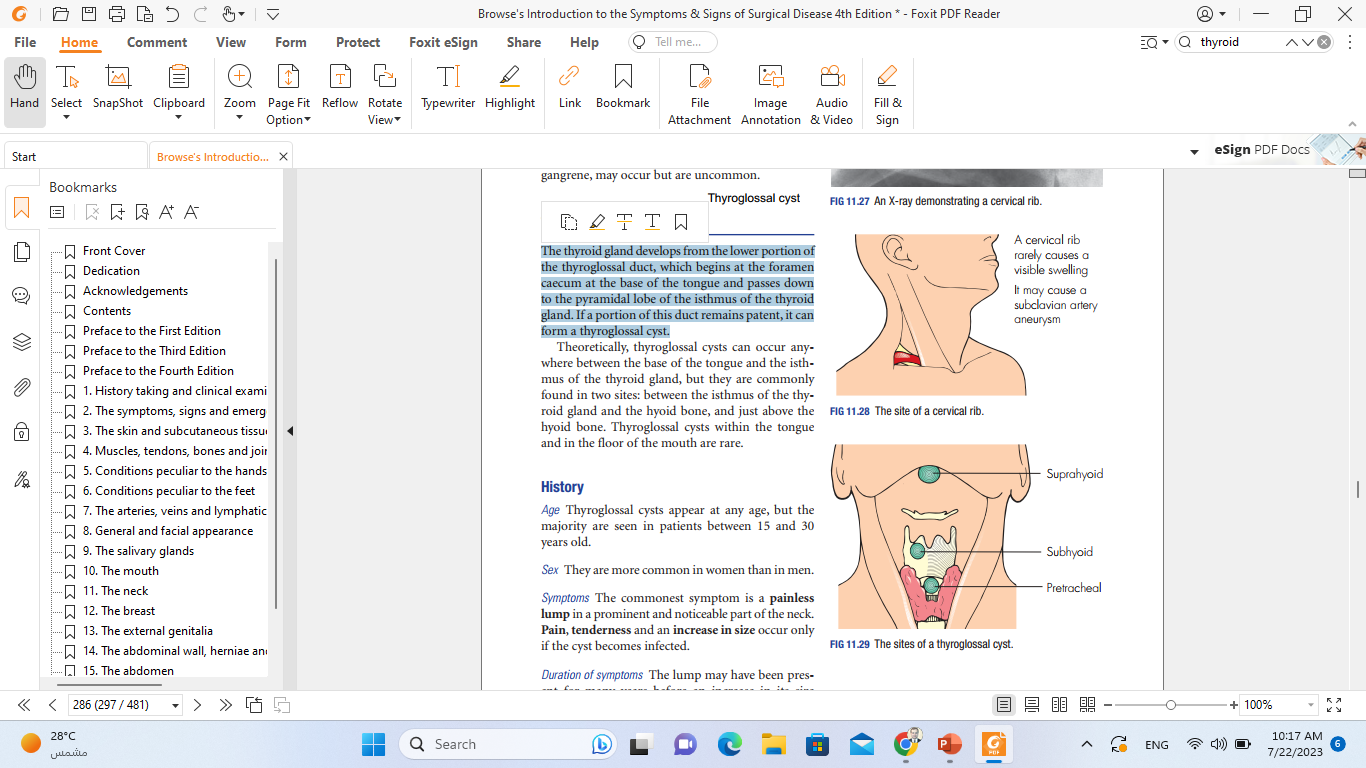 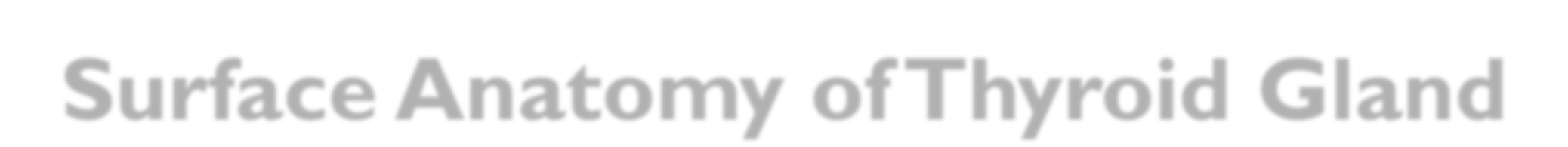 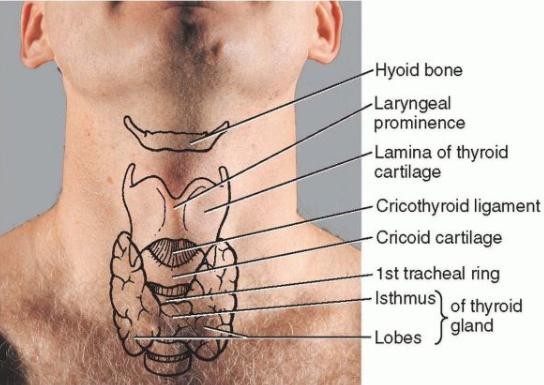 History
Age Thyroglossal cysts appear at any age, but the majority are seen in patients between 15 and 30 years old.
Sex They are more common in women than in men.
Symptoms The commonest symptom is a painless lump in a prominent and noticeable part of the neck. Pain, tenderness and an increase in size occur only if the cyst becomes infected.
Duration of symptoms The lump may have been present for many years before an increase in its size causes the patient to complain.
Systemic symptoms There are no systemic symptoms associated with this condition.
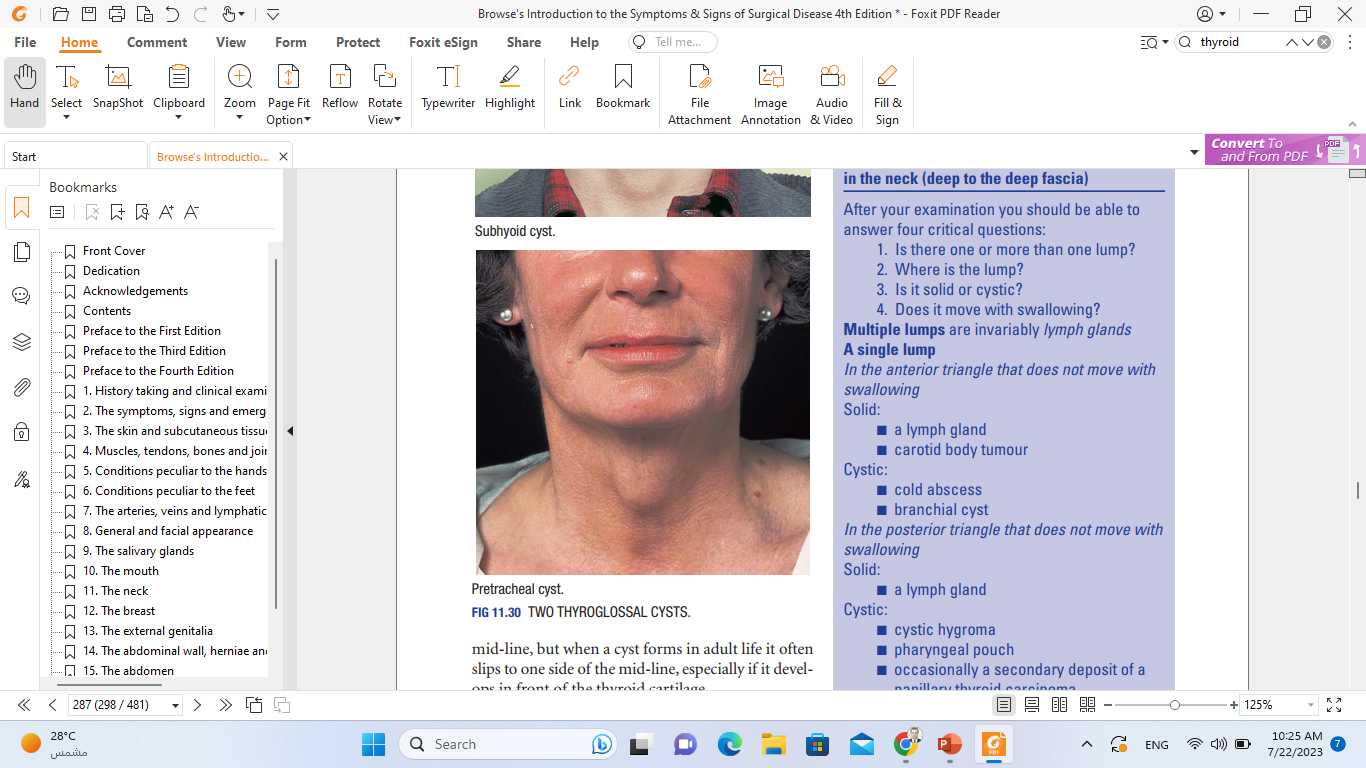 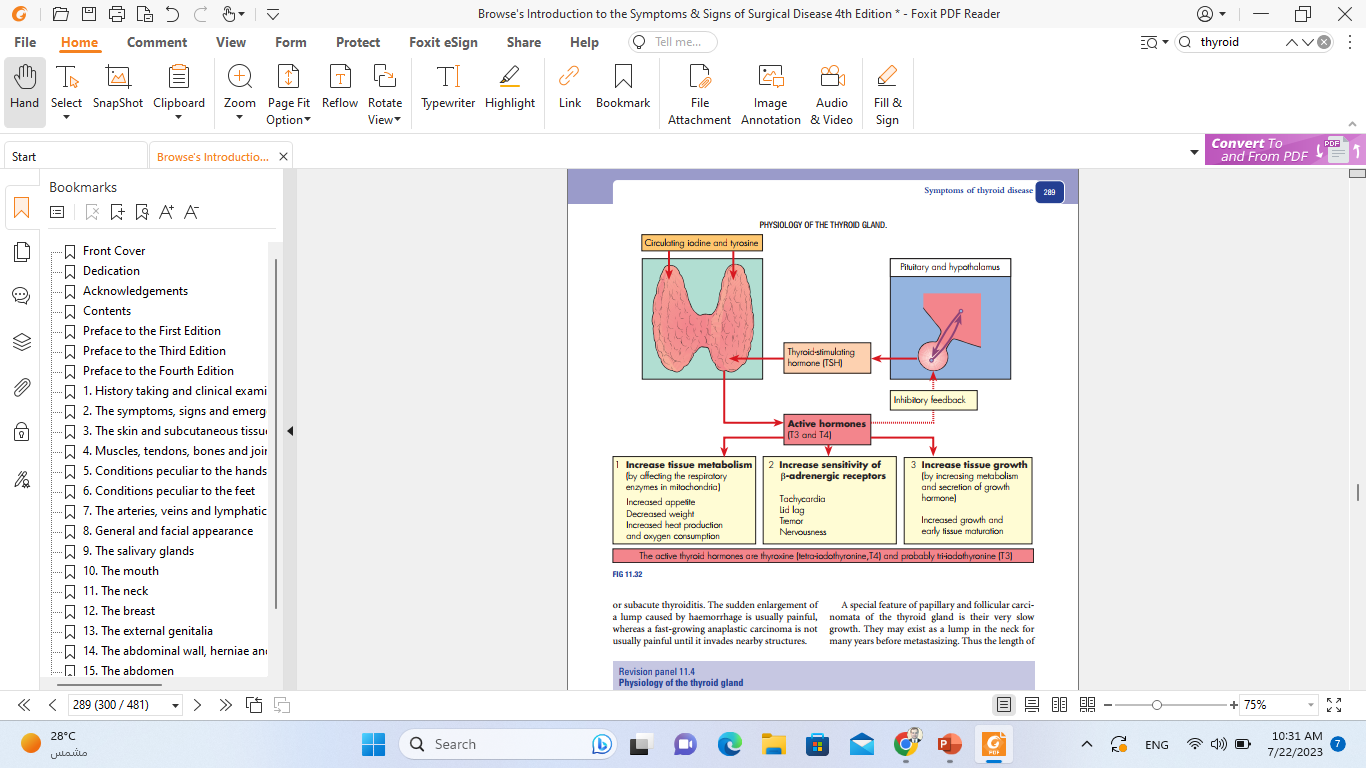 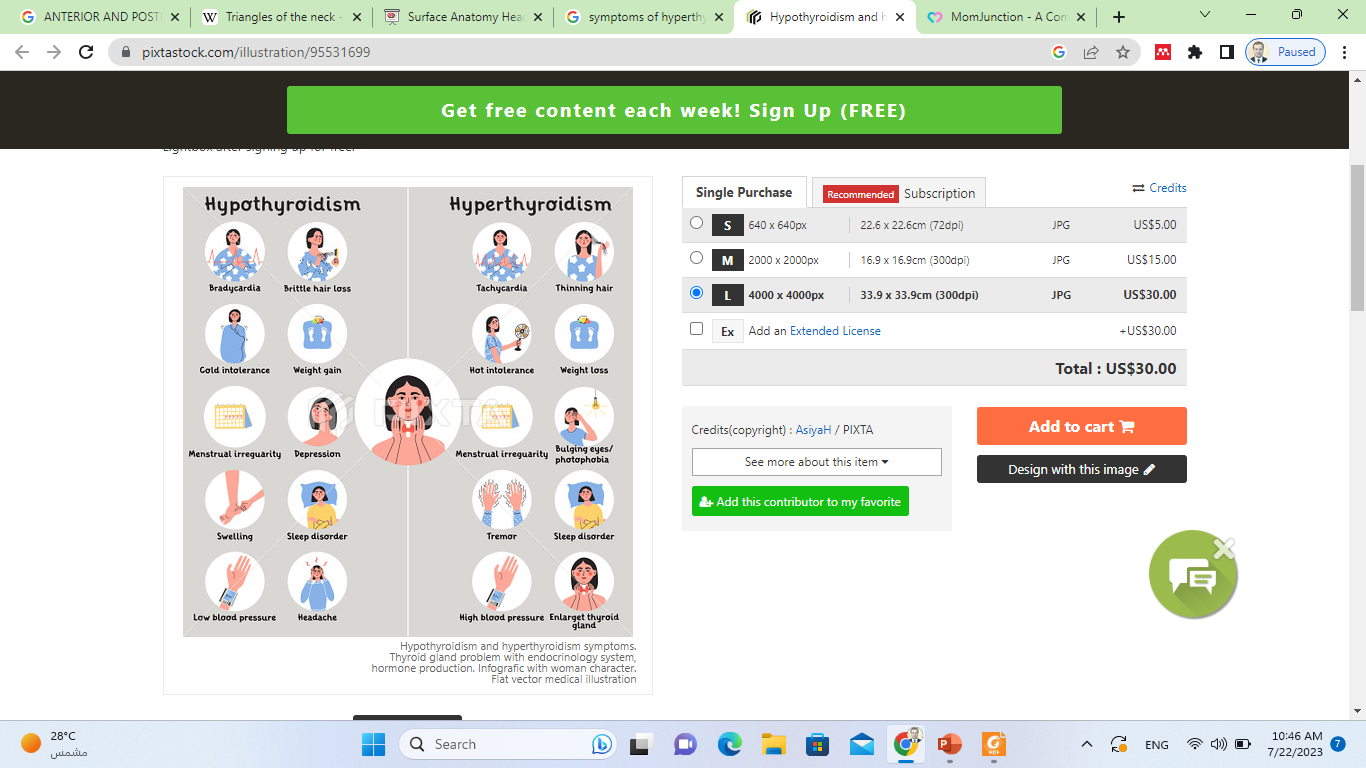 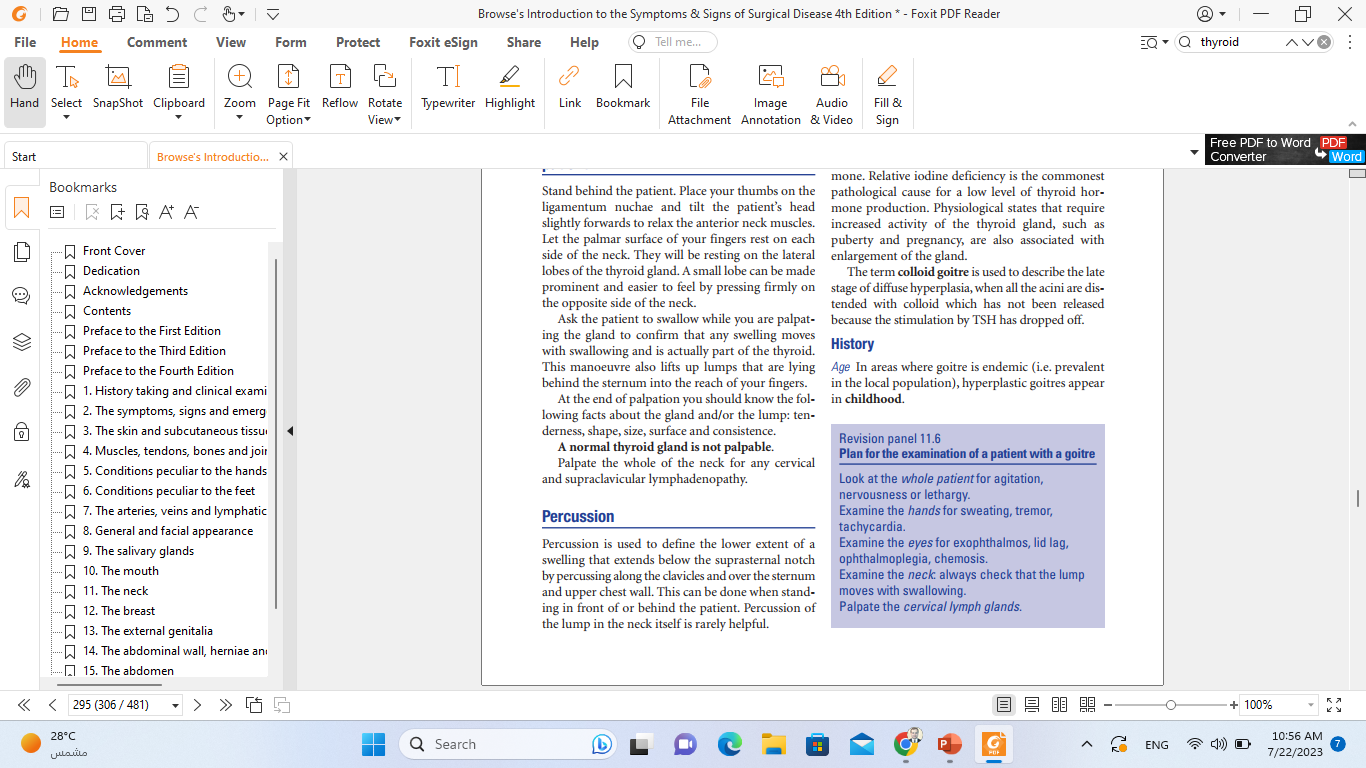 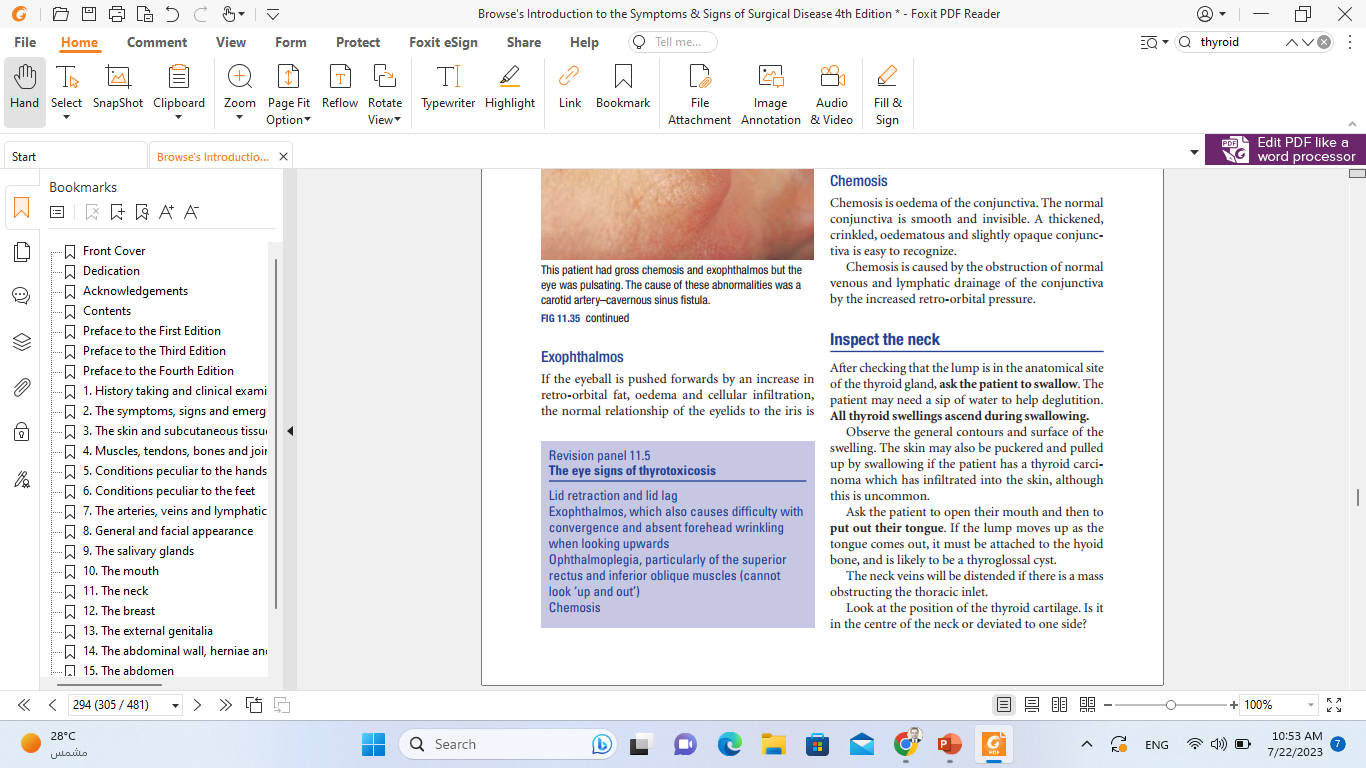 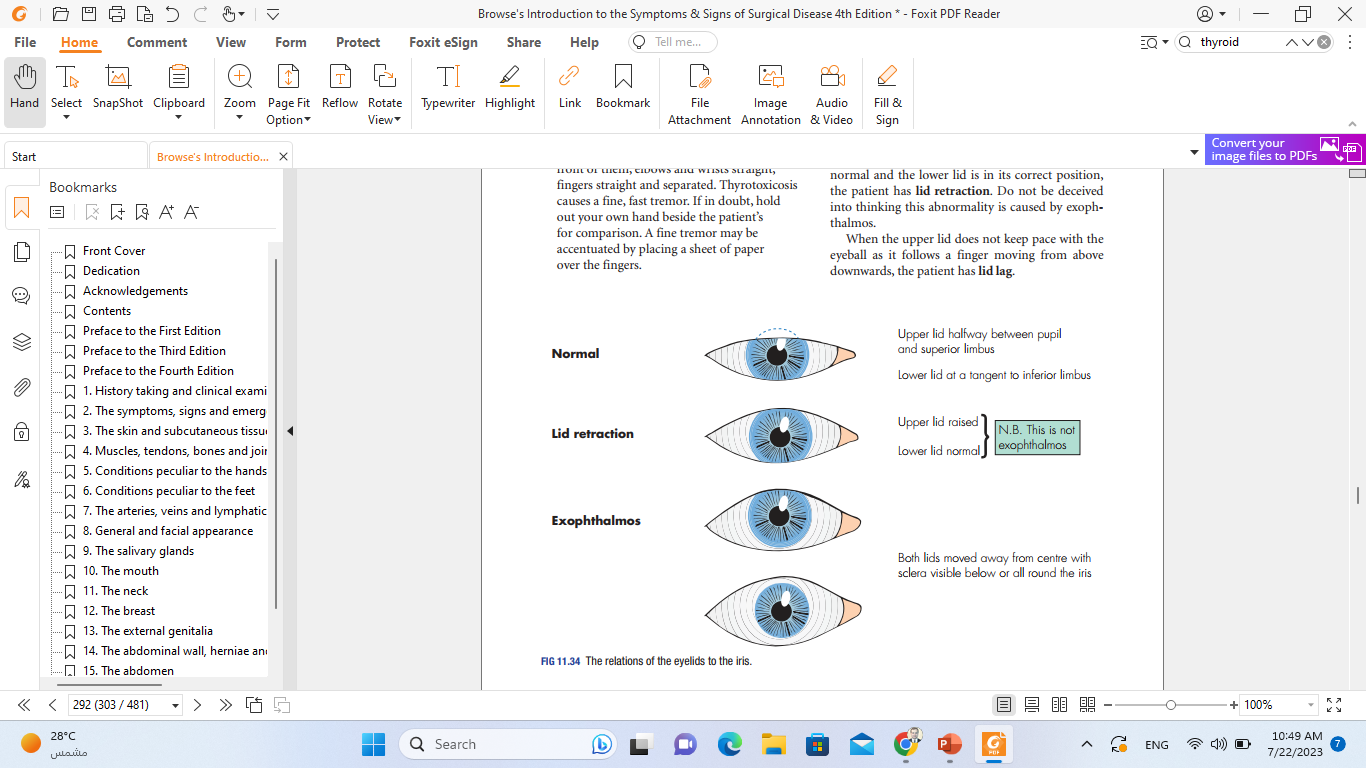 Thyroid Inspection:
Inspect thyroid gland from front and side (scars, thyroid lumps  and lymph nodes)
ask patient to swallow glass of water and stick out tongue  (looking for swelling)
Thyroid Palpation:
Ask if any pain before palpation
Stand behind patient and correctly locate thyroid gland
Use middle and index fingers of both hands to assess  symmetry of thyroid gland lobes
🞄	If thyroid swelling ?global or unilateral
🞄	If thyroid lump(s)	?unilateral or multi-nodular
Ask patient to drink glass of water and stick out tongue
Check for palpable thrills
Check for cervical lymphadenopathy
Pemberton's sign
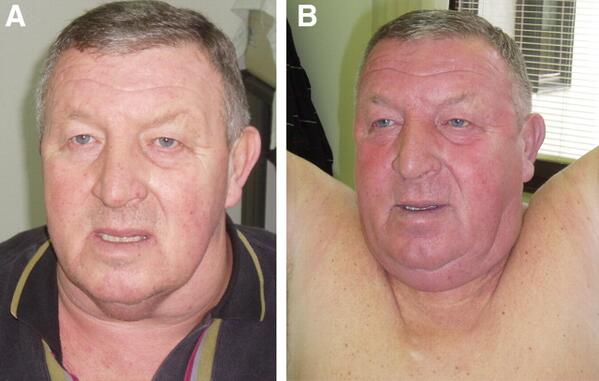 Tests the presence of latent pressure in the thoracic inlet
Positive Pemberton's sign :facial congestion and cyanosis, as well as respiratory distress after 1 min.
Indicative of superior vena cava syndrome (SVC), commonly the result of a mediastinumal mass. Although the sign is most commonly described in patients with substernal goiters
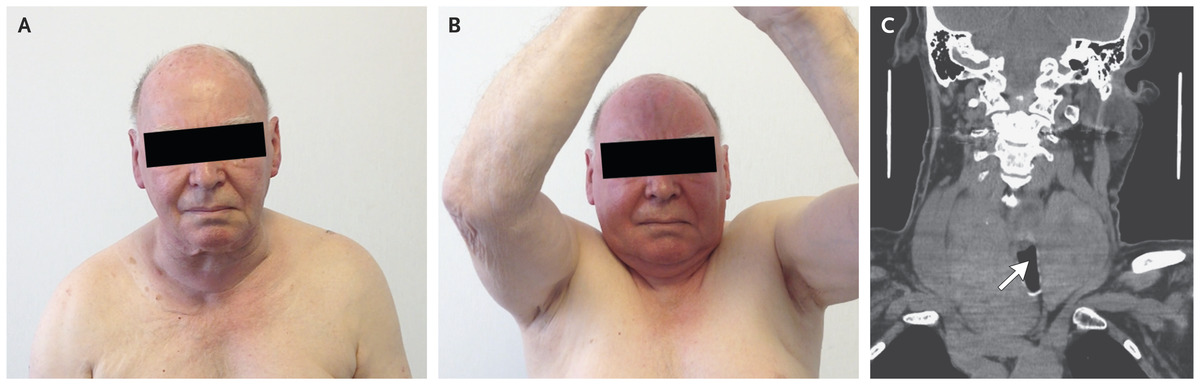 Thyroid Percussion:
check for any thyroid gland enlargement
🞄 sternoclavicular edge to retrosternal area
Thyroid Auscultation:
listen for carotid bruits bilaterally
Extra considerations
check reflexes
Proximal muscle weakness
consider checking for cardiomegaly
consider checking for pleural effusion and ascites
check for pretibial swelling
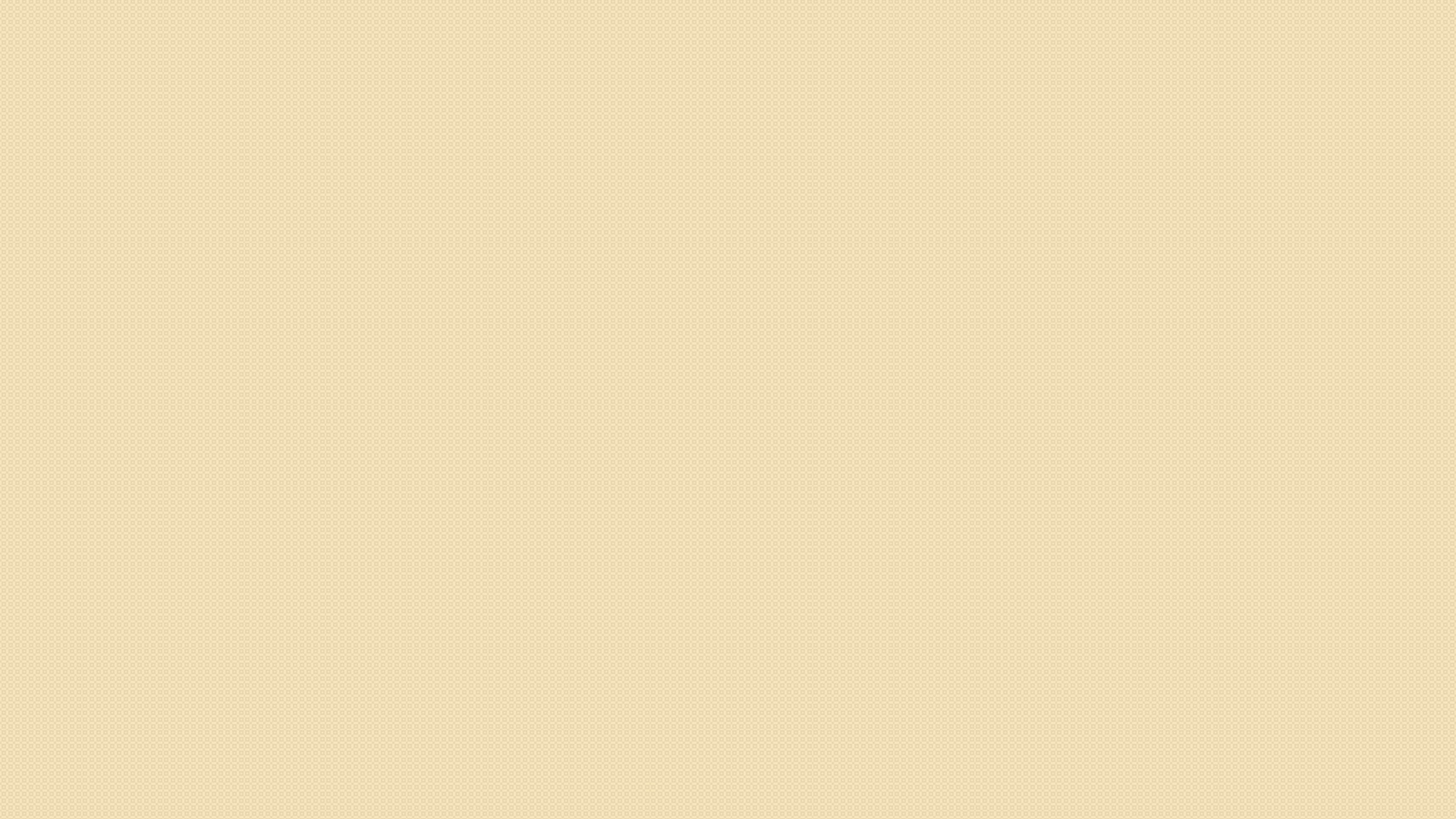 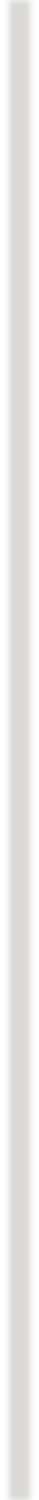 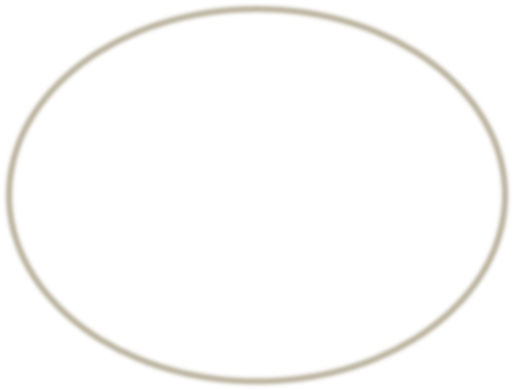 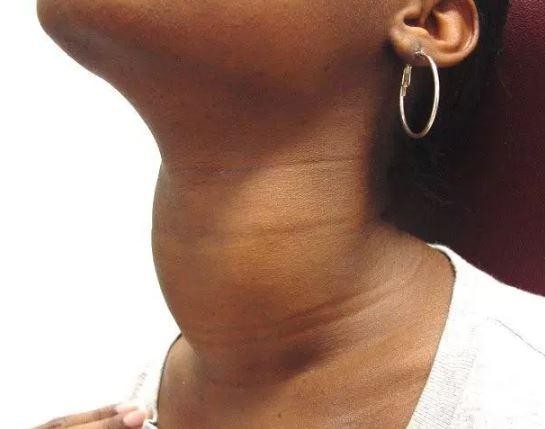 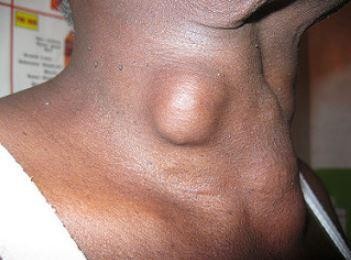 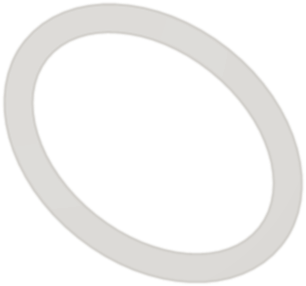 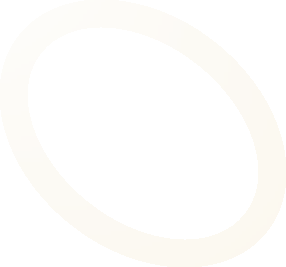 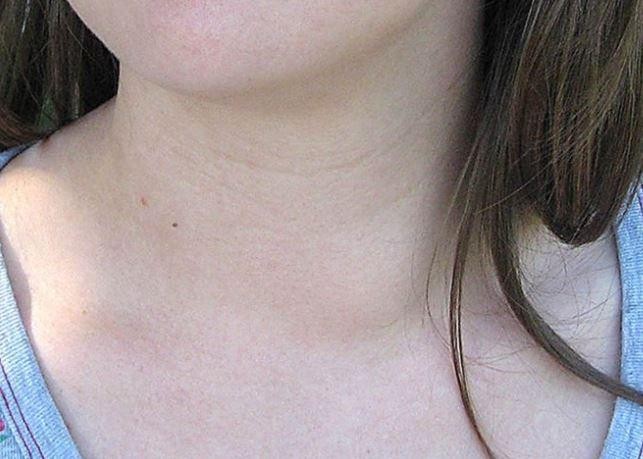 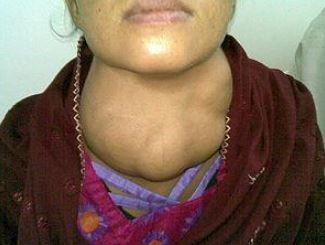 Pretibial Myxedema in Graves disease
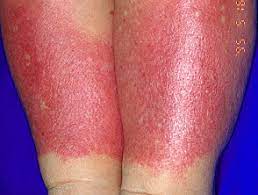 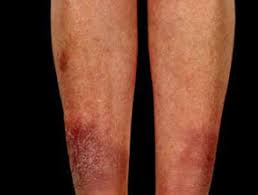